BIELAWSKA KUŹNIA TALENTÓW
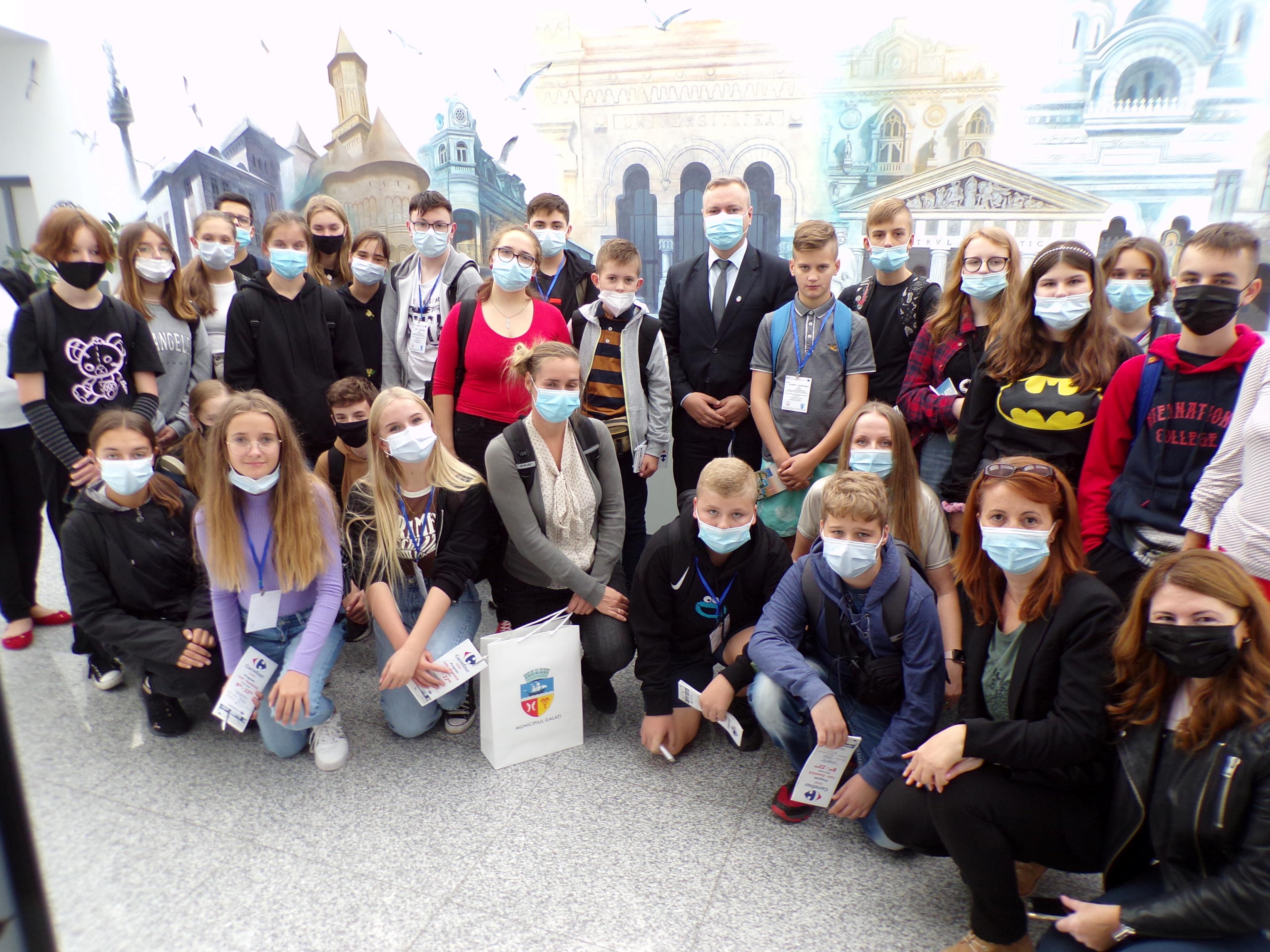 PROJEKT PONADNARODOWA MOBILNOŚĆ UCZNIÓW
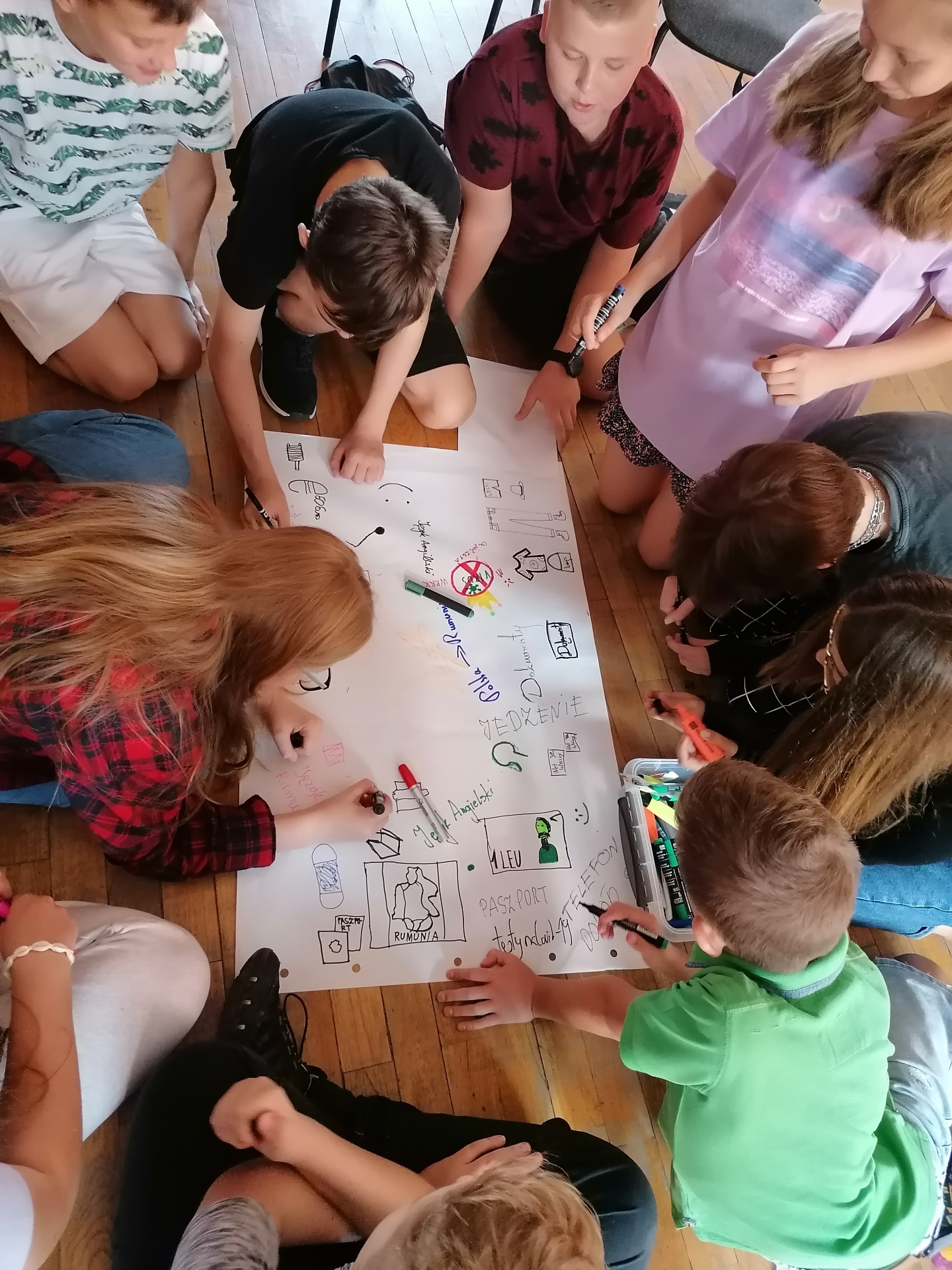 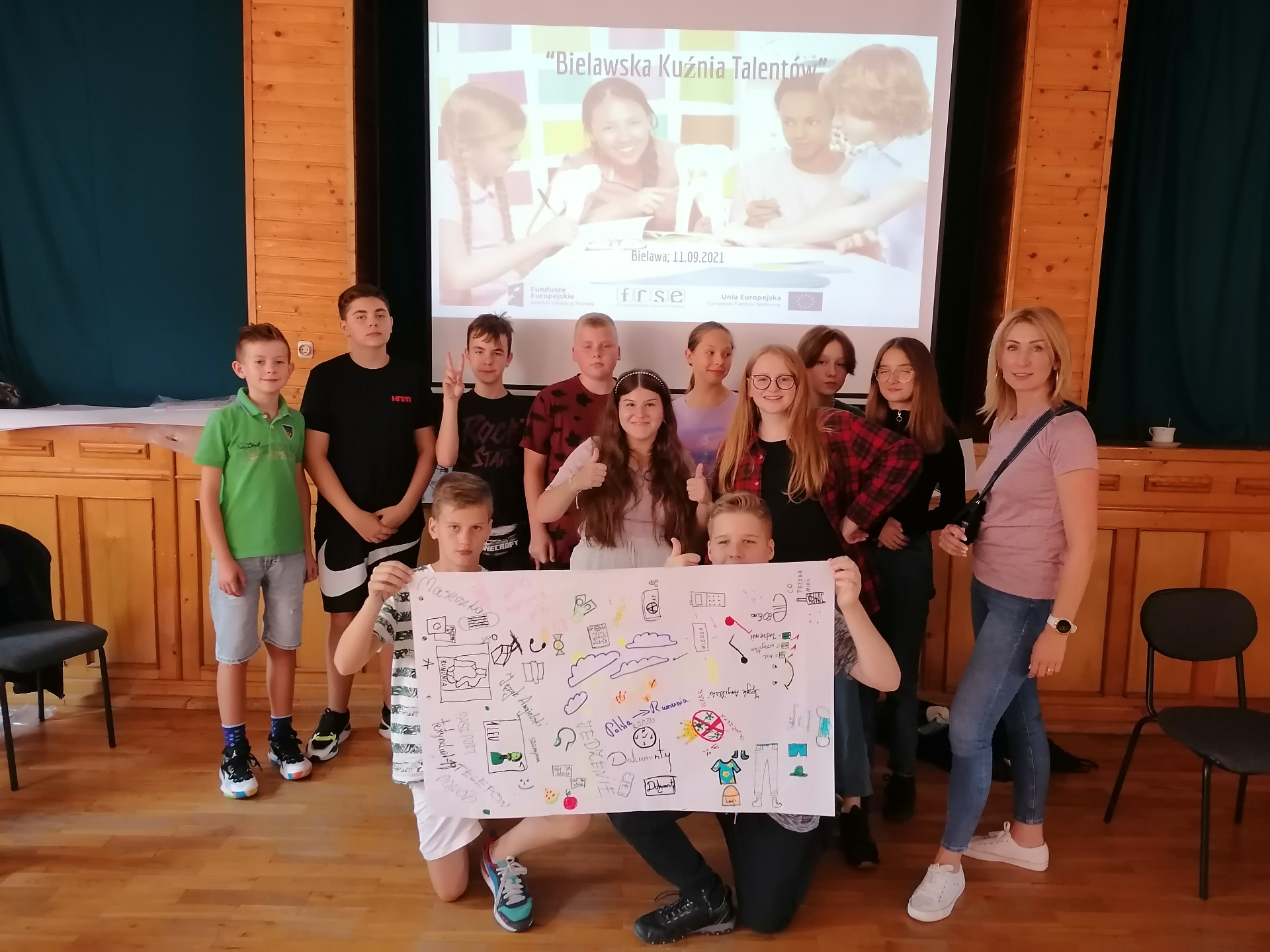 PRZYGOTOWANIA DO WYJAZDU
Podróż rozpoczęła się 26 września a zakończyła 2 października 2021 r.
CELE PRZEDSIĘWZIĘCIA
UCZENIE SIĘ I POSZERZANIE KOMPETENCJI MATEMATYCZNYCH ORAZ KOMPETENCJI W ZAKRESIE NAUK PRZYRODNICZYCH TECHNOLOGII I INŻYNIERII

WZROST POZIOMU ZNAJOMOŚCI JĘZYKA OBCEGO 

ZDOBYCIE UMIEJĘTNOŚCI LUB DOŚWIADCZENIA W ZAKRESIE WSPÓŁPRACY W GRUPIE 

PODEJMOWANIE NOWYCH INICJATYW, MAJĄCYCH WPŁYW NA ROZWÓJ PRZEDSIĘBIORCZOŚCI, KREATYWNOŚCI I STRATEGICZNEGO MYŚLENIA

POSZERZENIE WIEDZY NA TEMAT TRADYCJI, KULTURY I OBYCZAJÓW W RUMUNII
Project GOALS
DEVELOPMENT OF COMPETENCES OF NATURAL SCIENCES, MATHEMATICS AND ENGINEERING

INCREASING THE LEVEL OF FOREGIN LANGUAGE, PRACTICE IN ENGLISH AND ROMANIAN

DEVELOPMENT OF TEAMWORK SKILLS 

DEVELOPMENT OF CREATIVITY, STRATEGIC THINKING AND BUSSINES OPPORTUNITIES

KNOWLEDGE ABOUT ROMANIAN TRADITION, CULTURE AND CUSTOM.
UCZESTNICY PROJEKTU
Grupa dziewcząt i chłopców (uczniowie klas 7 i 8) Szkoły Podstawowej nr 10 z Oddziałami Sportowymi w Bielawie oraz czworo opiekunów: 
p. Rafał Gryszan, p. Agata Gromek, p. Anna Jakubowska, p. Justyna Stanek

W zajęciach brała udział dwunastoosobowa grupa uczniów z Rumunii, ze szkoły Scoala Gimnaziala „Grigore Moisil” w Galati.
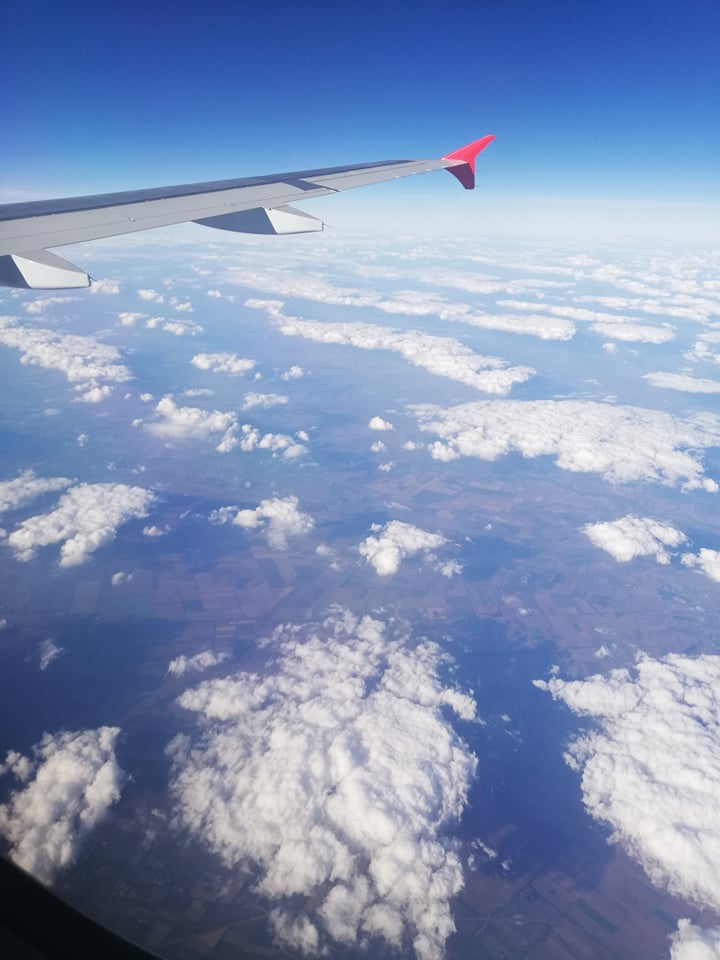 WYJAZD
26.09 – zbiórka w hali odlotów Portu lotniczego we Wrocławiu 
  PODRÓŻ
  Wrocław – Monachium – Bukareszt -         Galati
Spotkaliśmy się z uczniami i nauczycielami w szkole.
Poznaliśmy rumuńskich kolegów i nauczycieli.
Obejrzeliśmy szkołę.
Zobaczyliśmy prezentację o kulturze rumuńskiej i o Galati.
Zwiedzaliśmy miasto.
DZIEŃ 1
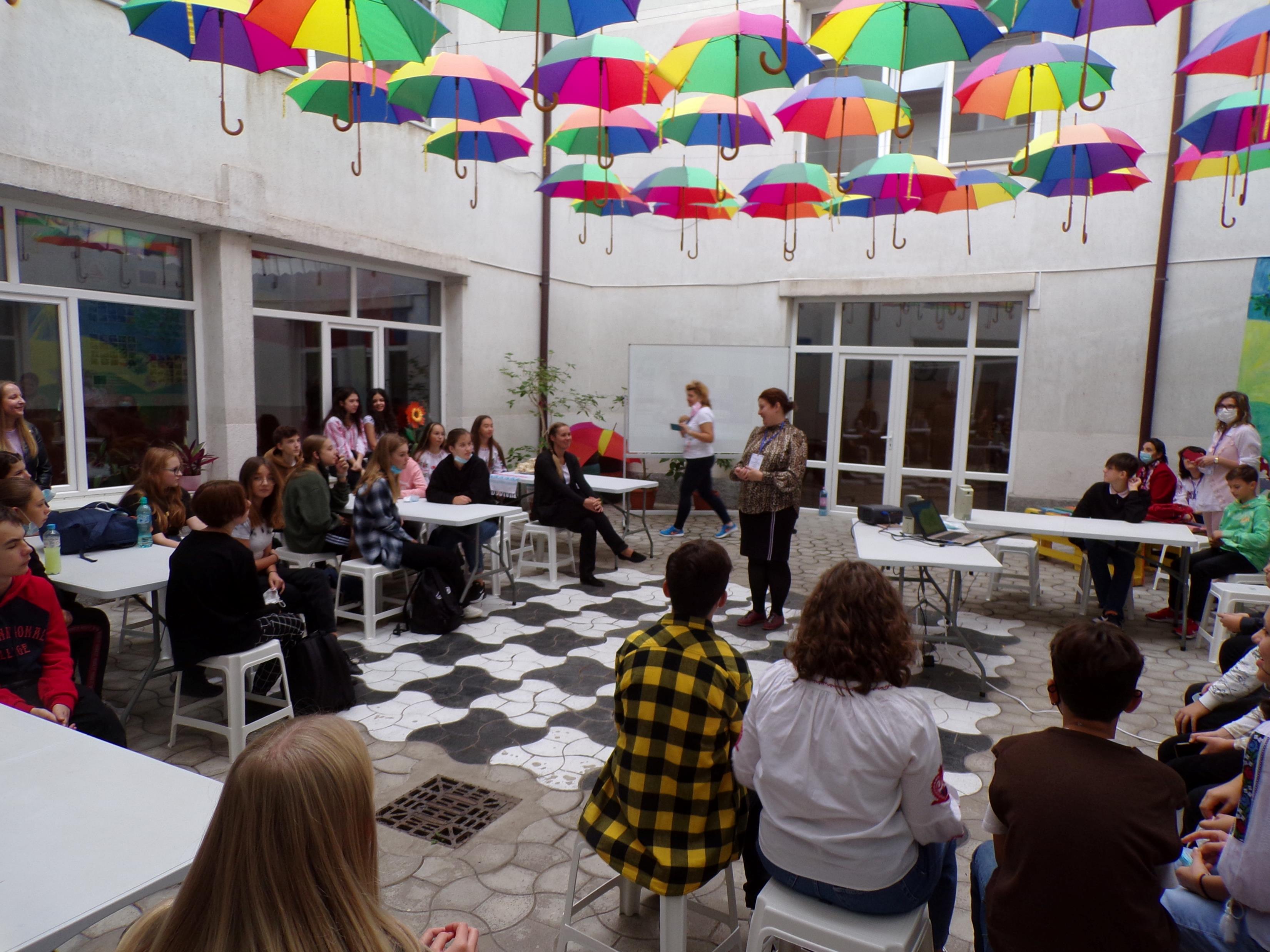 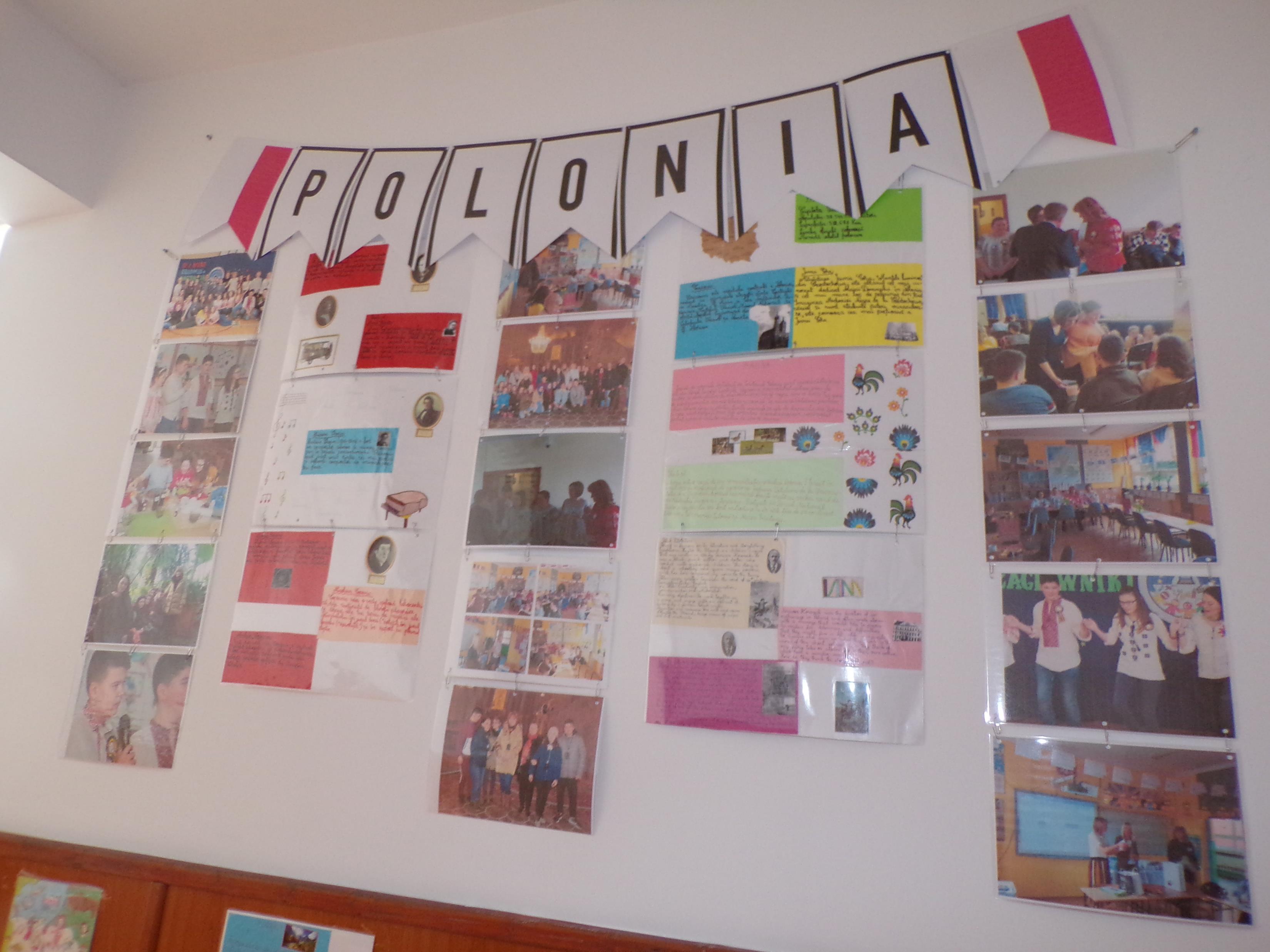 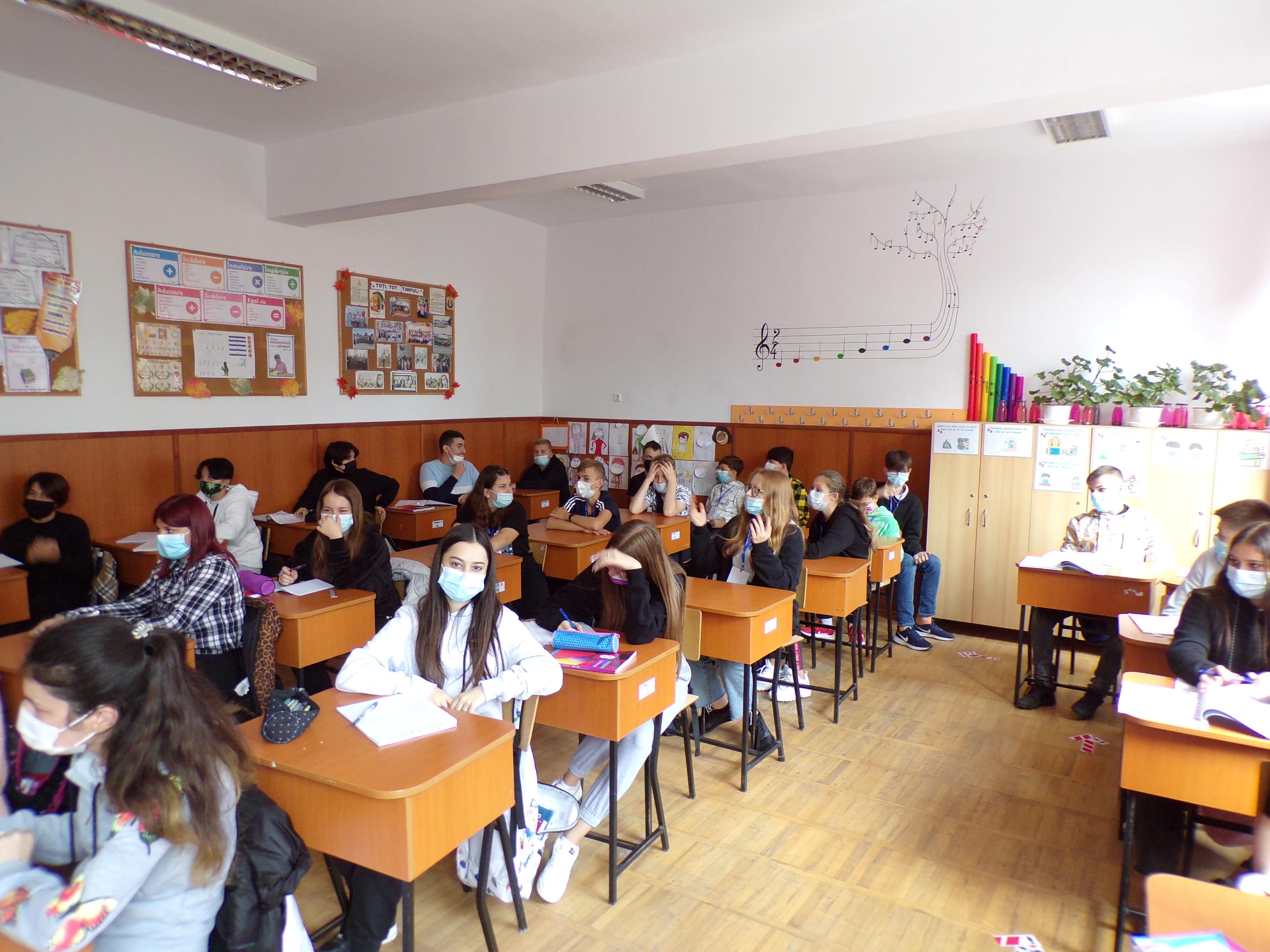 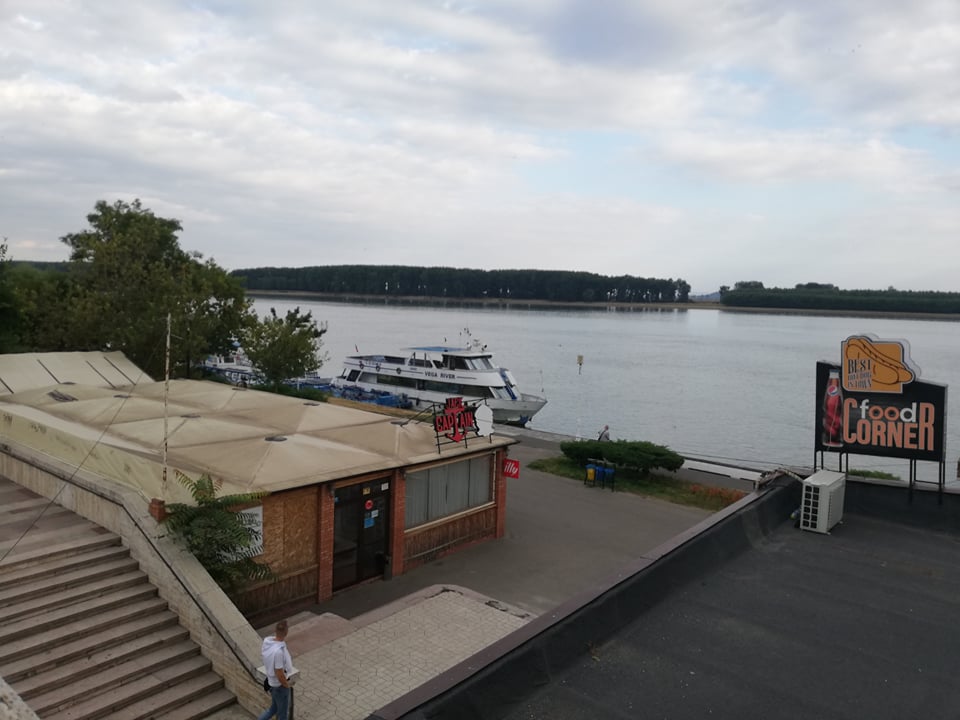 Odbyły się zajęcia przyrodnicze w pobliskim rezerwacie przyrody, nad jeziorem Prut. Pojechaliśmy tam wraz z uczniami i nauczycielami z Galati.
Podczas zajęć ocenialiśmy klasę wody i stopień zanieczyszczeń, na podstawie żyjących w niej organizmów. Mieliśmy okazję korzystać z mikroskopu i poznać wiele zagadnień z biologii i chemii, związanych z tematem wody i zanieczyszczeń.
Po zajęciach w terenie zwiedzaliśmy miasto, wstąpiliśmy do cerkwi św. Mikołaja i do parku w centrum miasta.
DZIEŃ 2
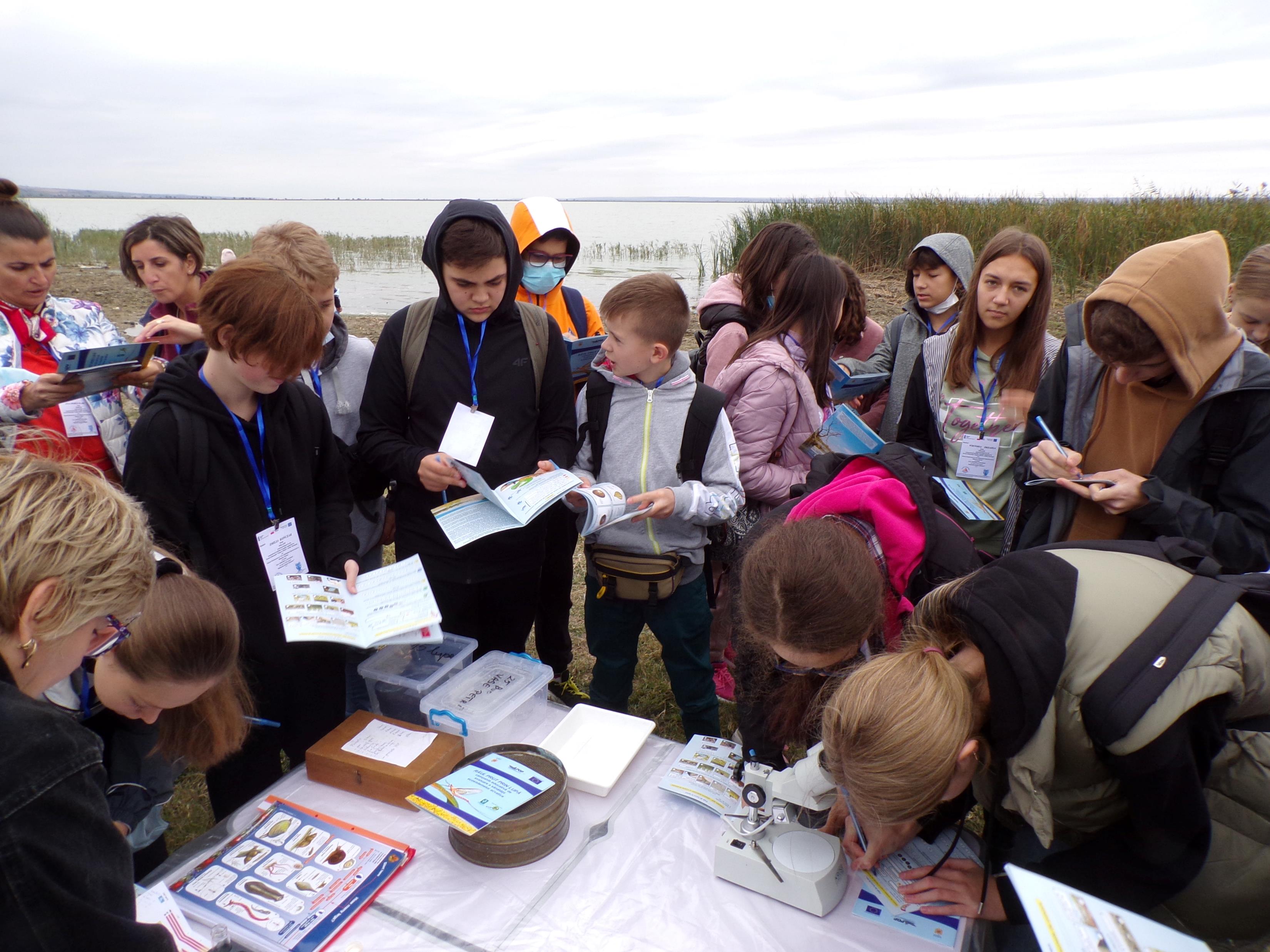 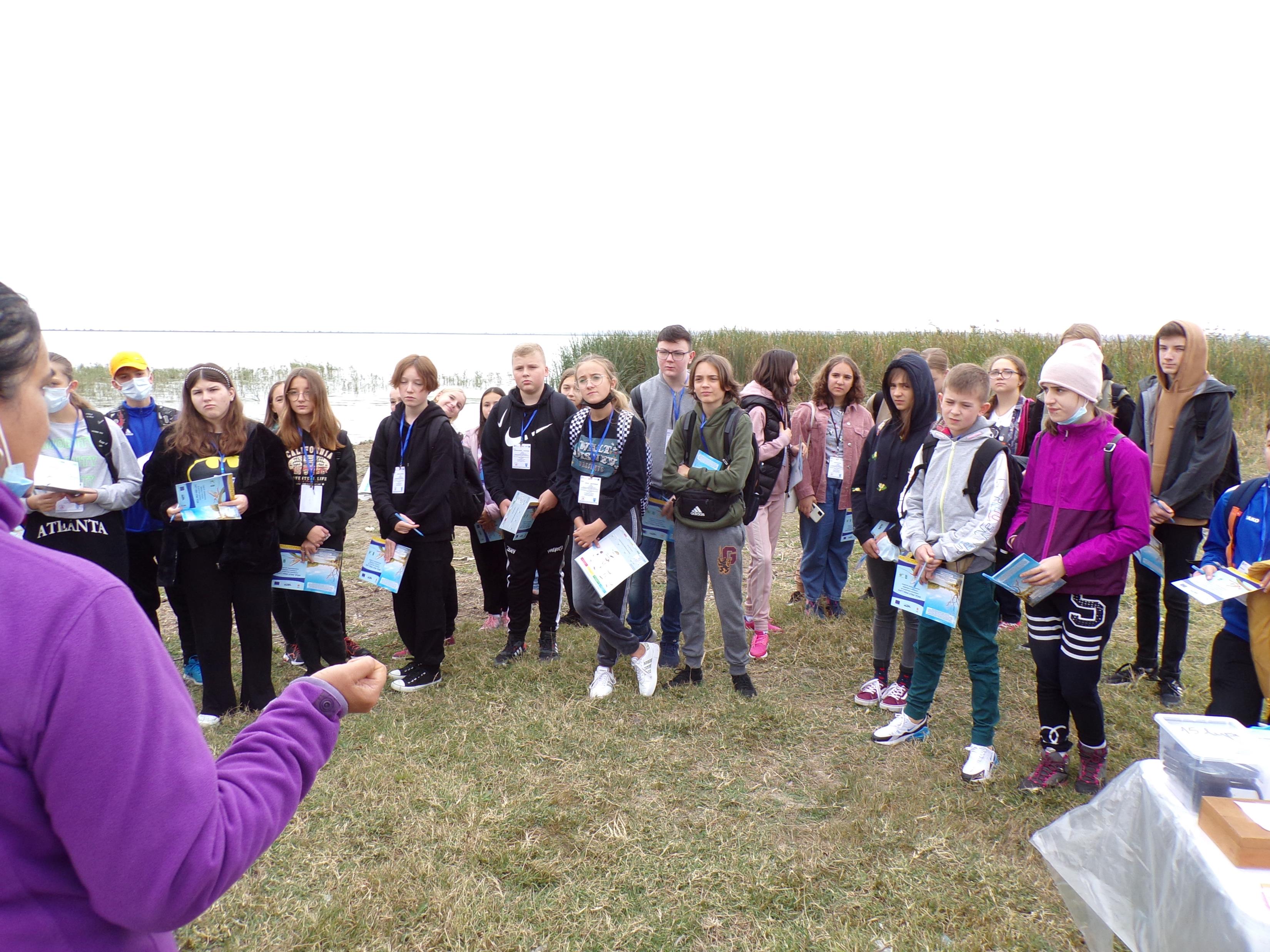 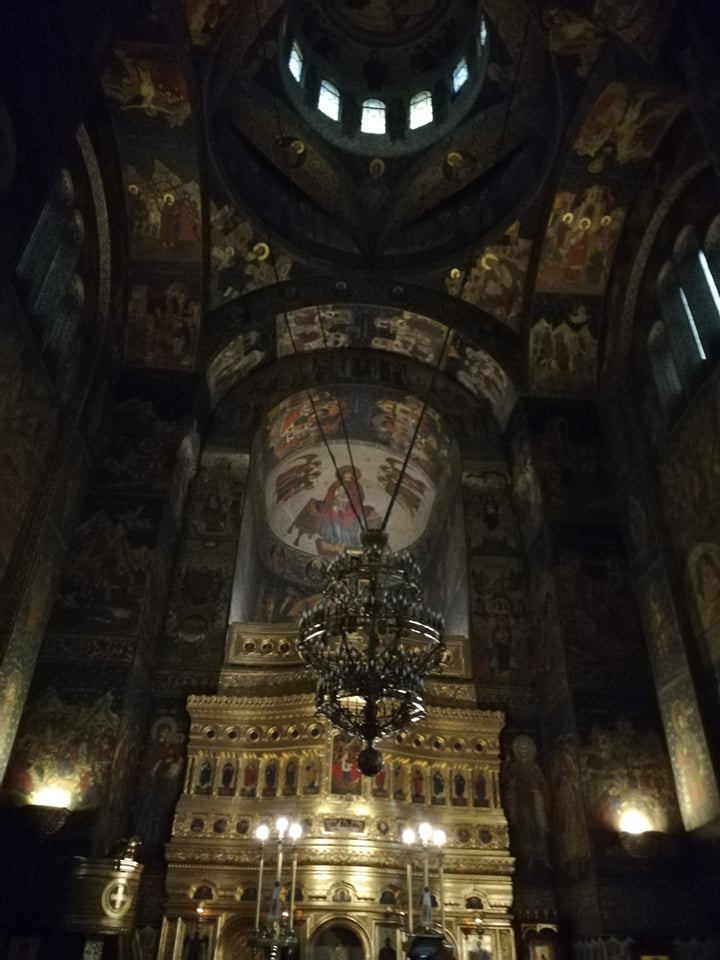 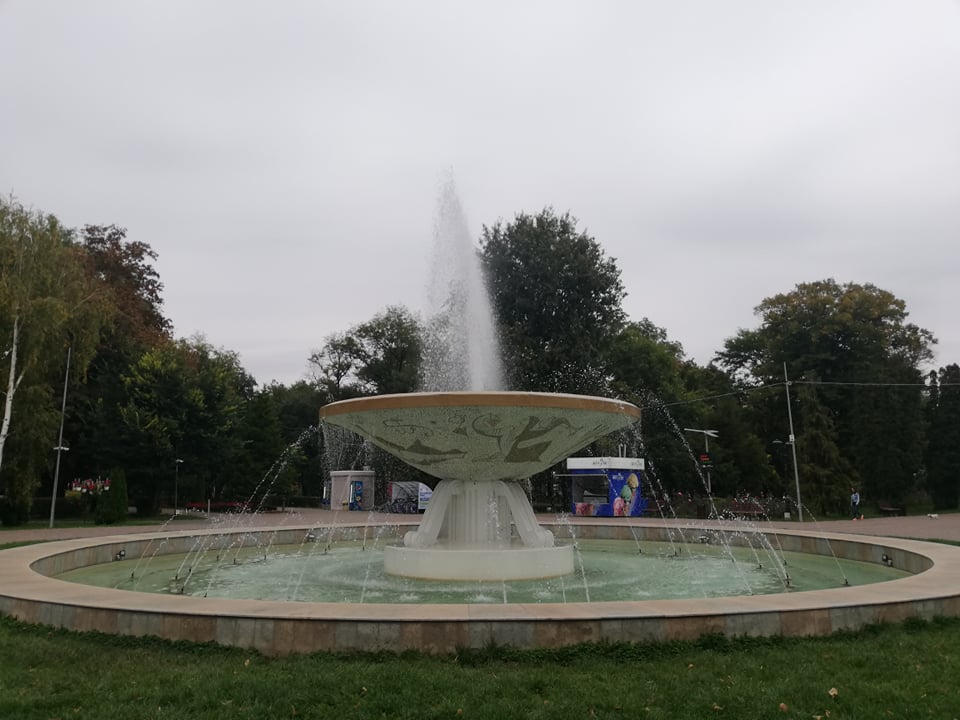 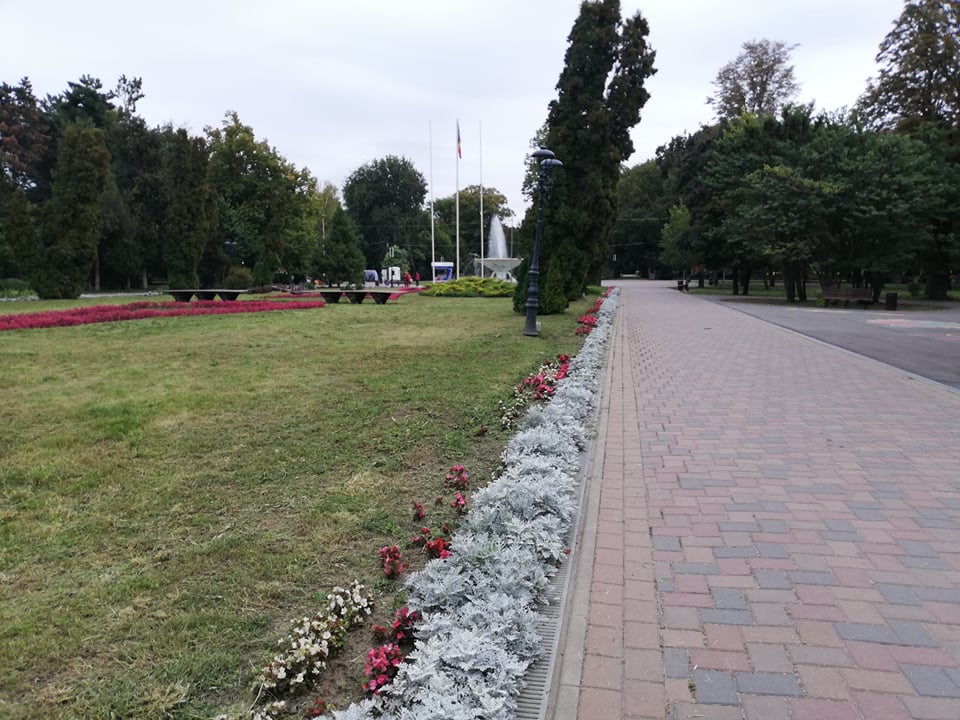 Uczestniczyliśmy w zajęciach na Uniwersytecie w Galati, na Wydziale Biotechnologii, gdzie dowiedzieliśmy się jak najlepiej wykorzystywać wartości odżywcze produktów, dowiedzieliśmy się także wielu ciekawostek o mikroorganizmach, które wpływają na żywność. Na wydziale inżynierii poznaliśmy natomiast proces działania drukarek 3D.
 Poszliśmy też do laboratoriów, gdzie pracownicy wydziału gospodarki wodnej prowadzili badania nad akwakulturami ryb hodowlanych.
Po południu odwiedziliśmy ratusz. Zastępca burmistrza oprowadził nas po budynku i opowiadał nam o Galati i o pracy Rady Miasta.
Później odwiedziliśmy Muzeum Sztuki i Kultury.
DZIEŃ 3
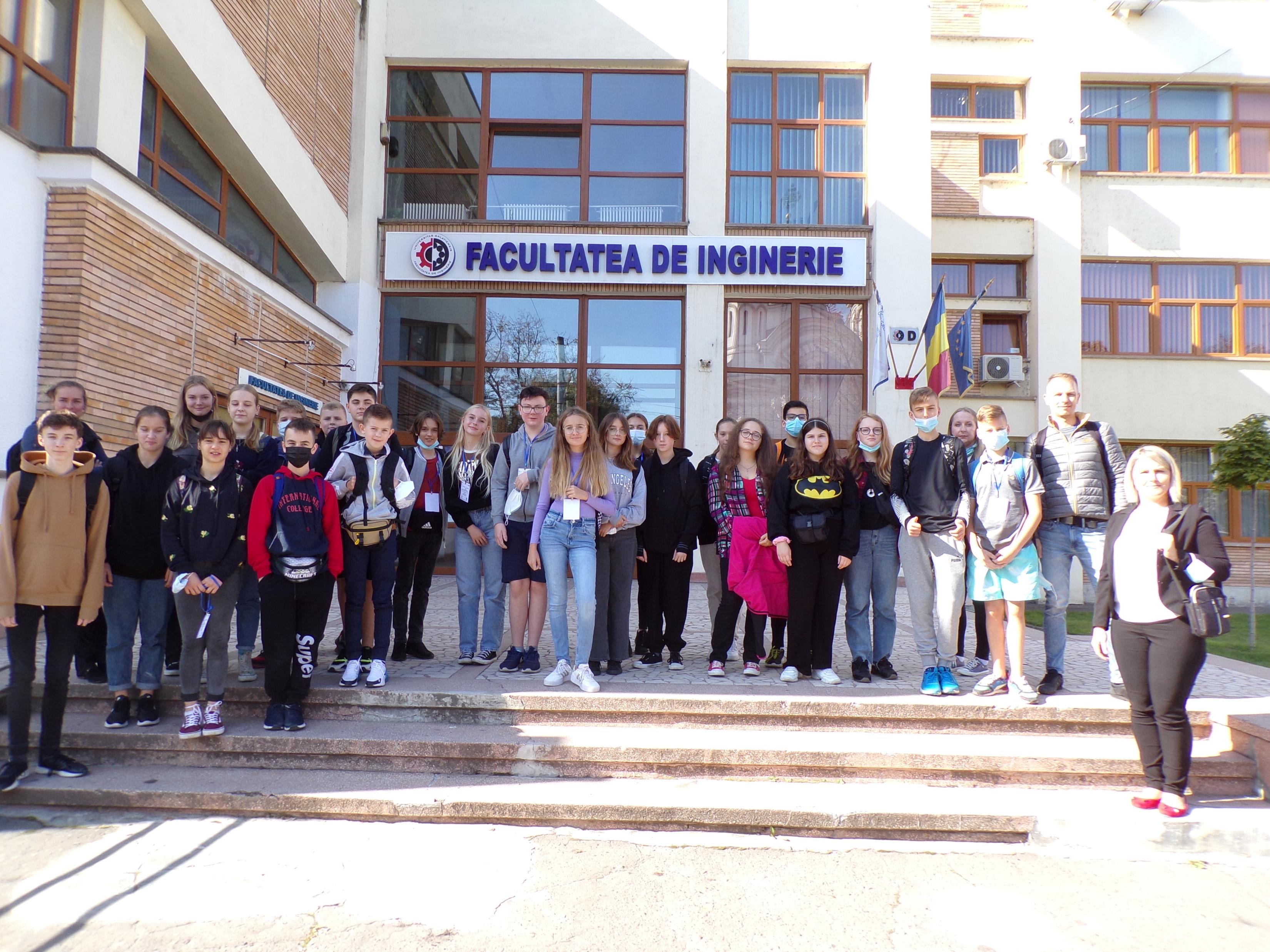 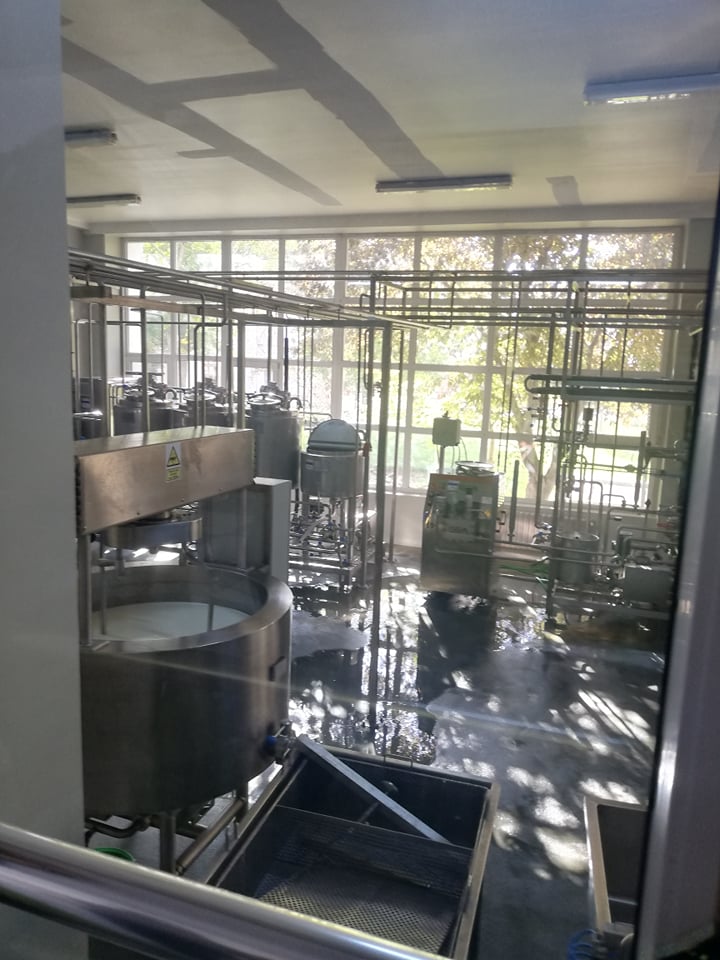 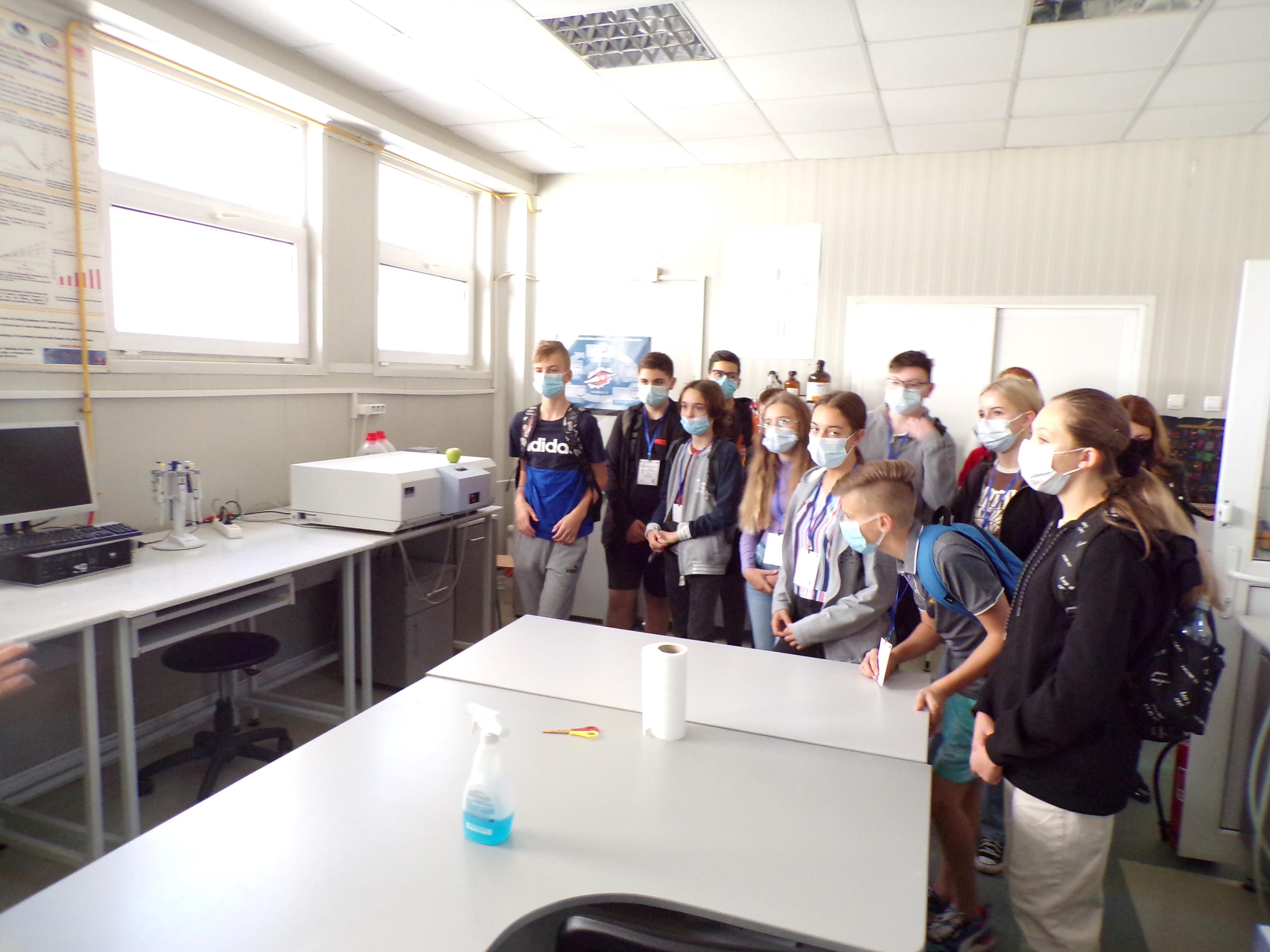 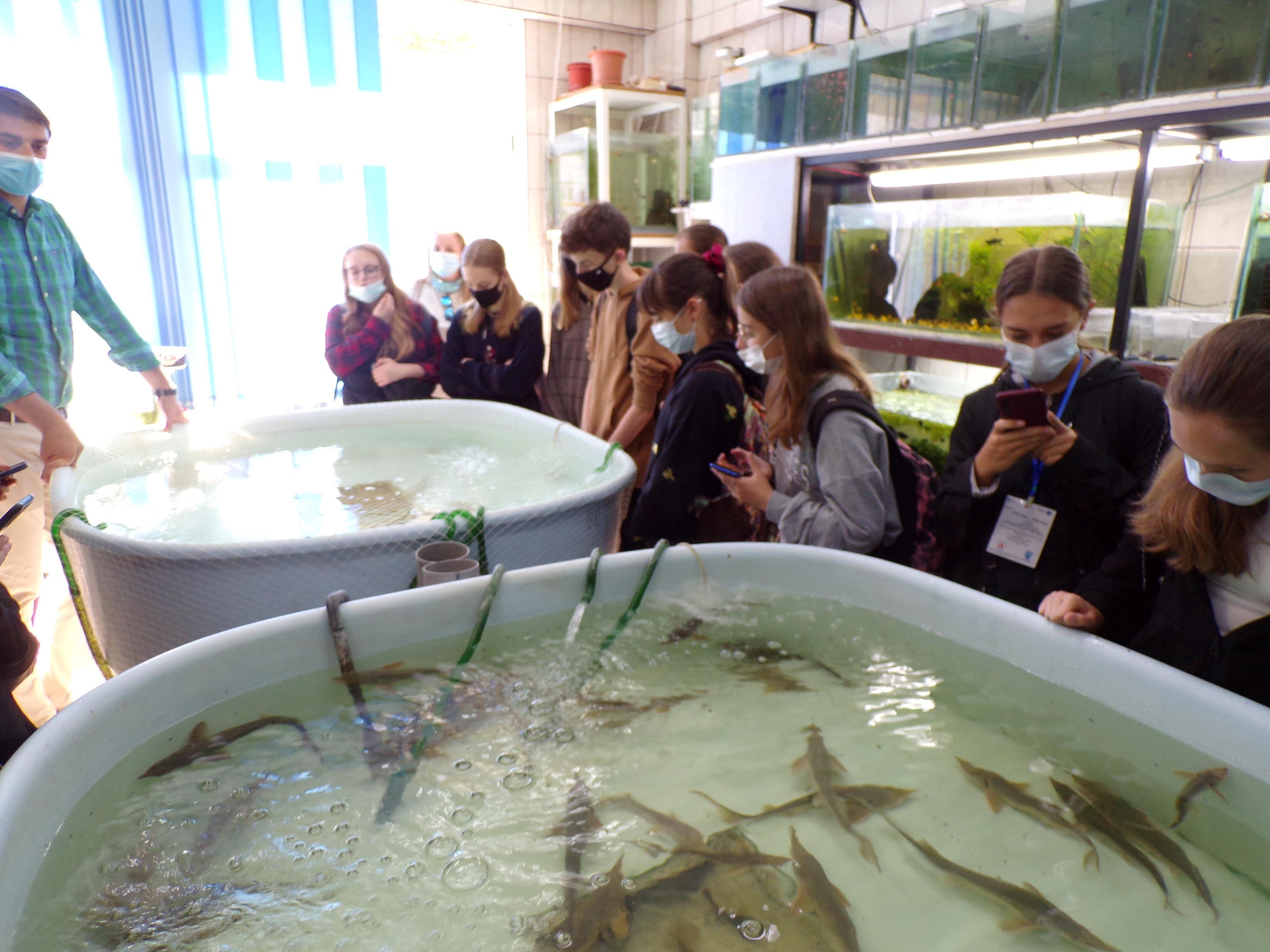 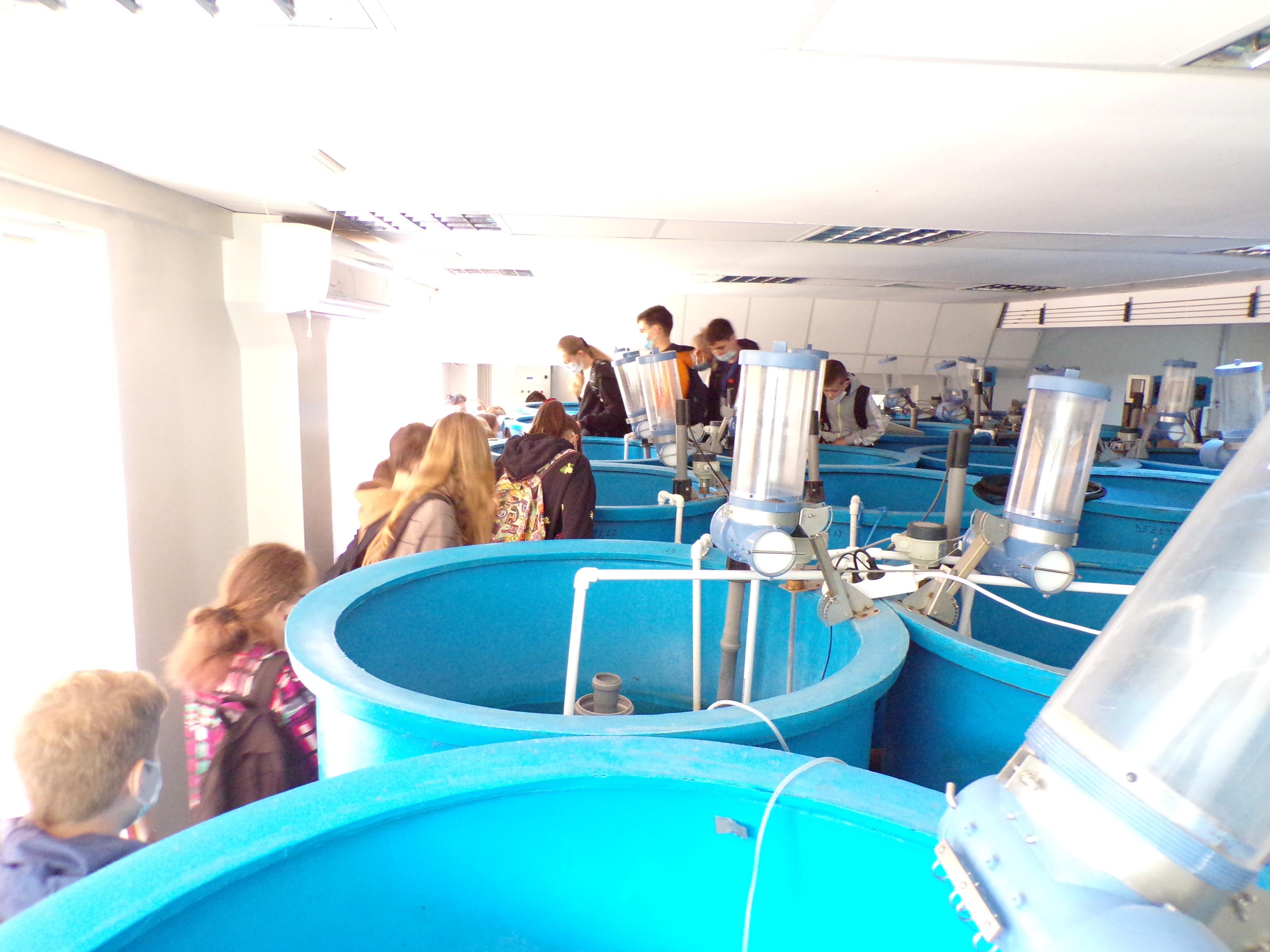 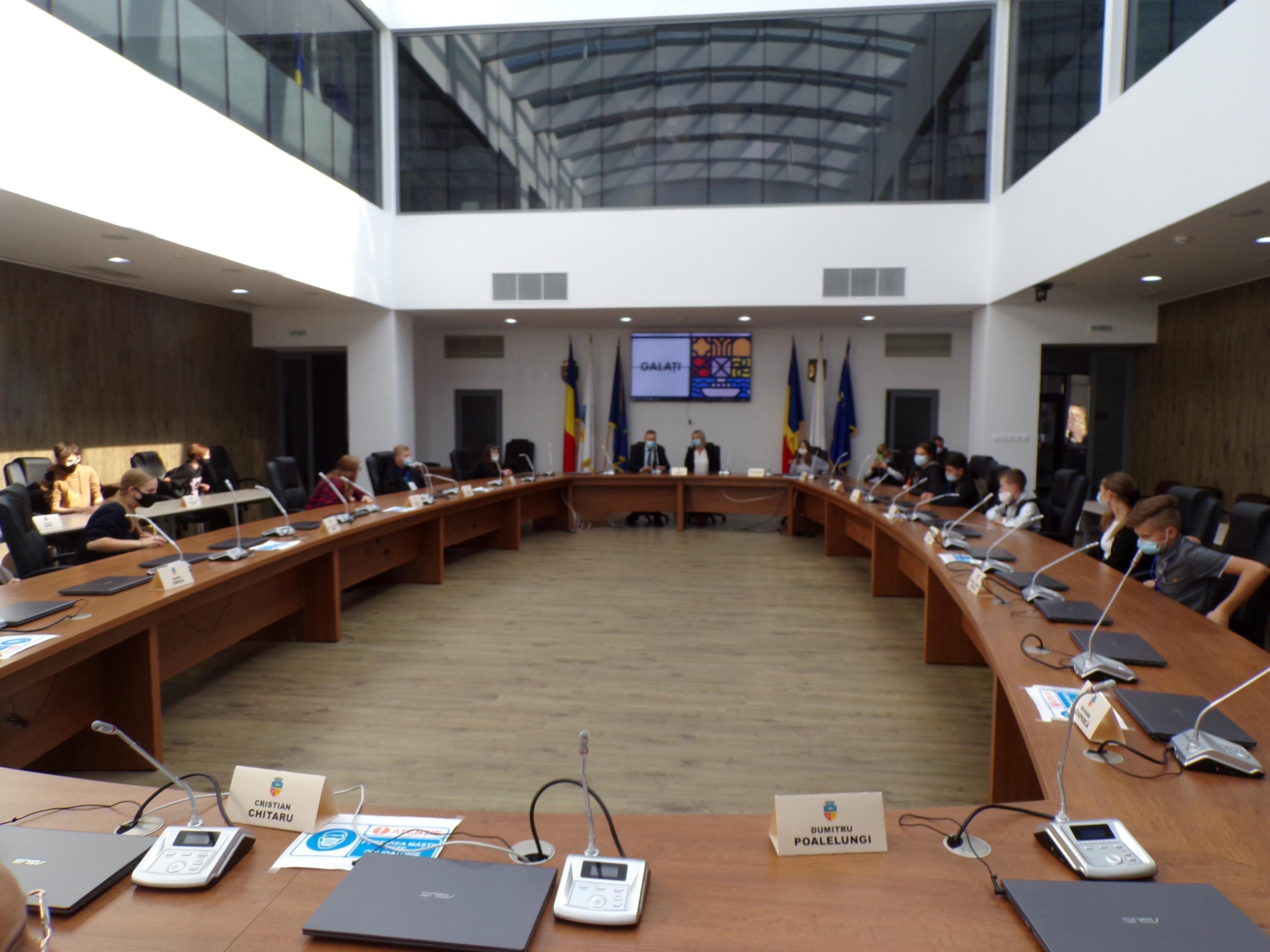 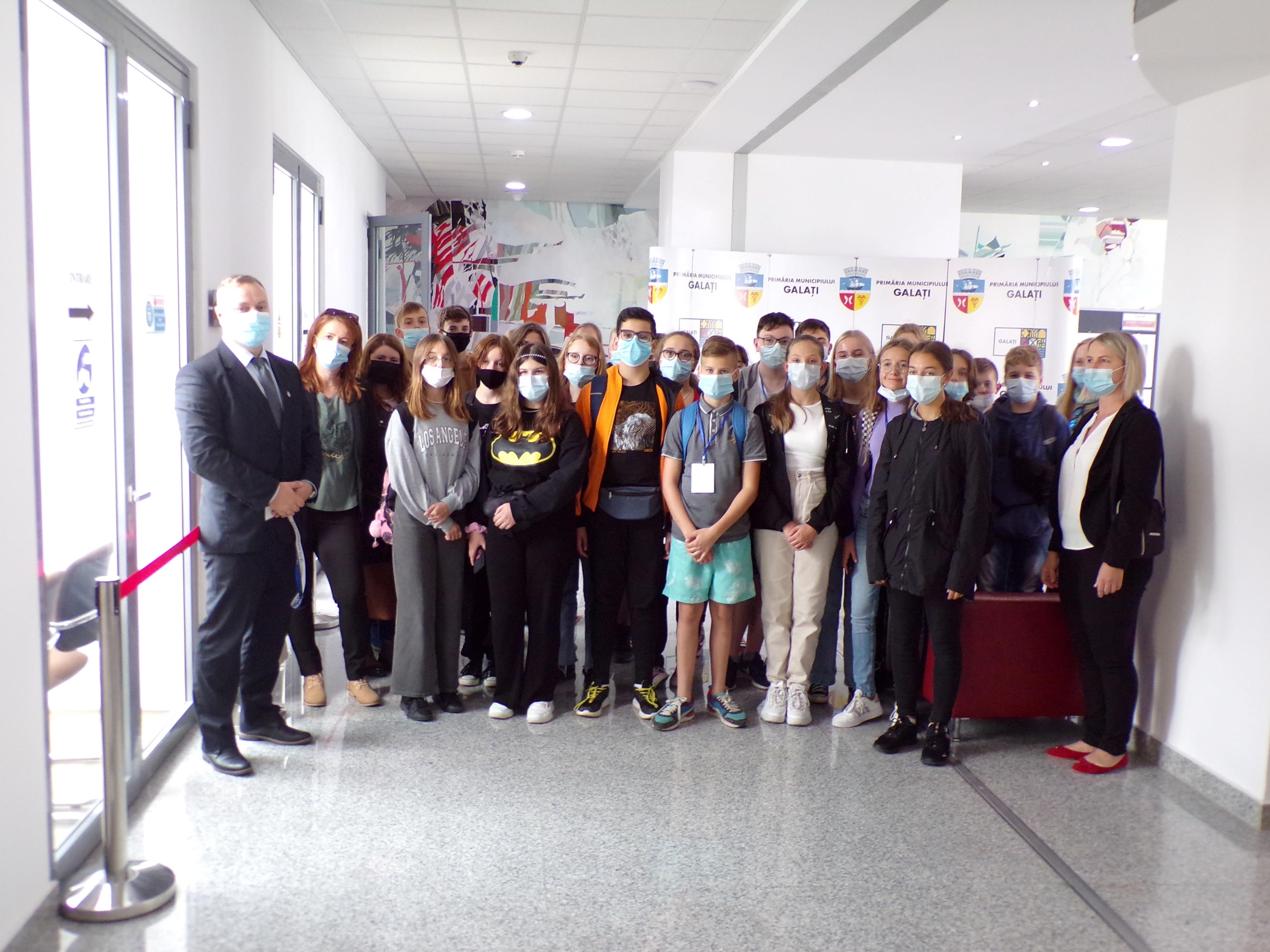 Ponownie poszliśmy do szkoły. Najpierw braliśmy udział w zajęciach, na których robiliśmy lalki w ludowych strojach z drewnianych łyżek i różnych materiałów.
Potem uczestniczyliśmy w lokalnej akcji „Adoptuj psiaka”. Mogliśmy bawić się z pieskami i przekazać schronisku wcześniej zebraną karmę.
Następnie poszliśmy do pracowni fizycznej, gdzie uczniowie z tamtejszej szkoły prezentowali zrobione przez siebie przyrządy fizyczno-przyrodnicze i urządzenia mechaniczne służące do pomiaru różnych elementów pogody, m.in. barometry, deszczomierze, wiatromierze itp. 
Pod koniec wizyty w szkole mieliśmy też warsztaty taneczne Zumby.
Później, gdy wróciliśmy do hotelu, udaliśmy się na rejs motorówką po Dunaju, mogliśmy zobaczyć port w Galati i usłyszeć historię budynków obok których przepływaliśmy.
DZIEŃ 4
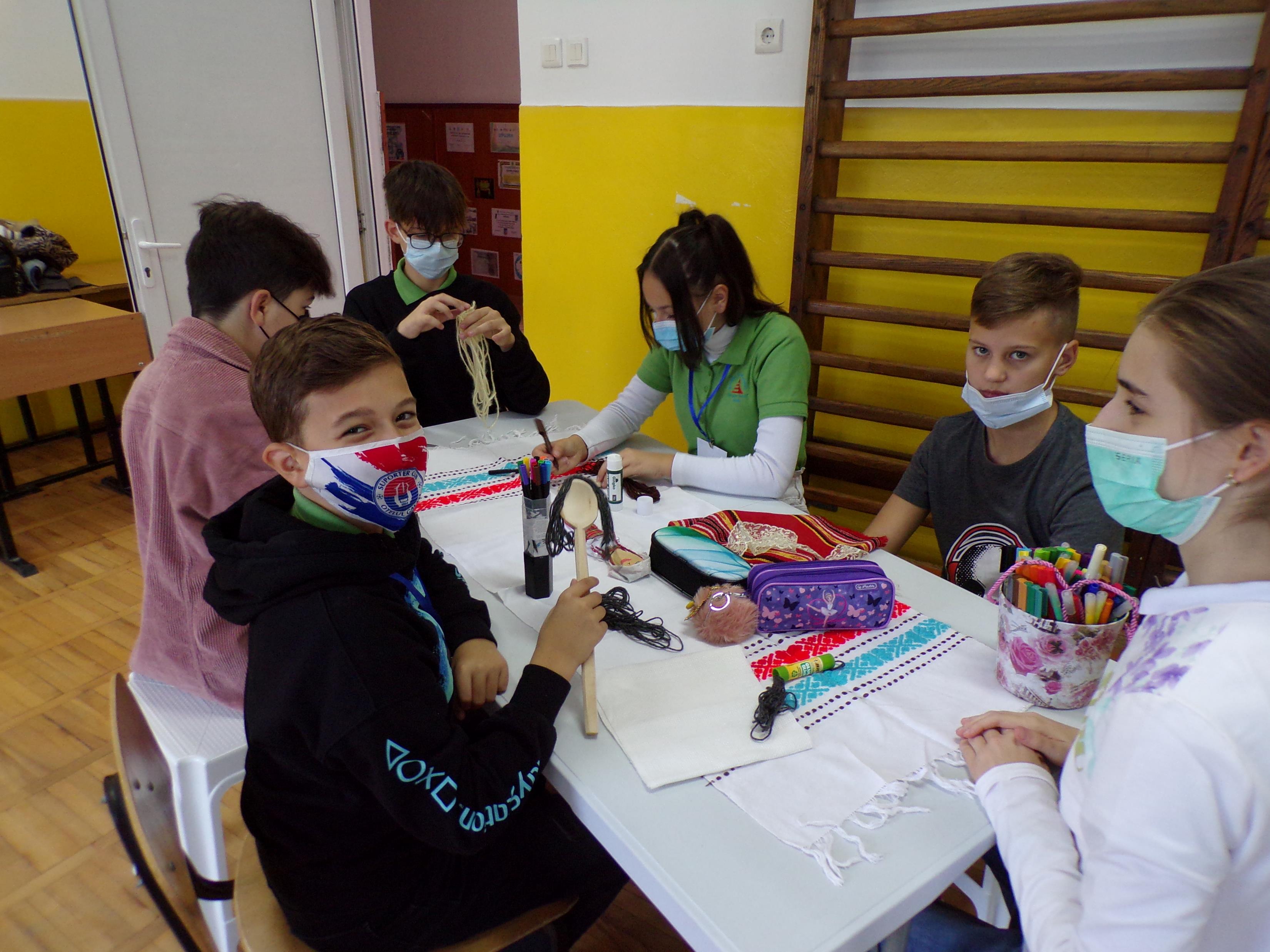 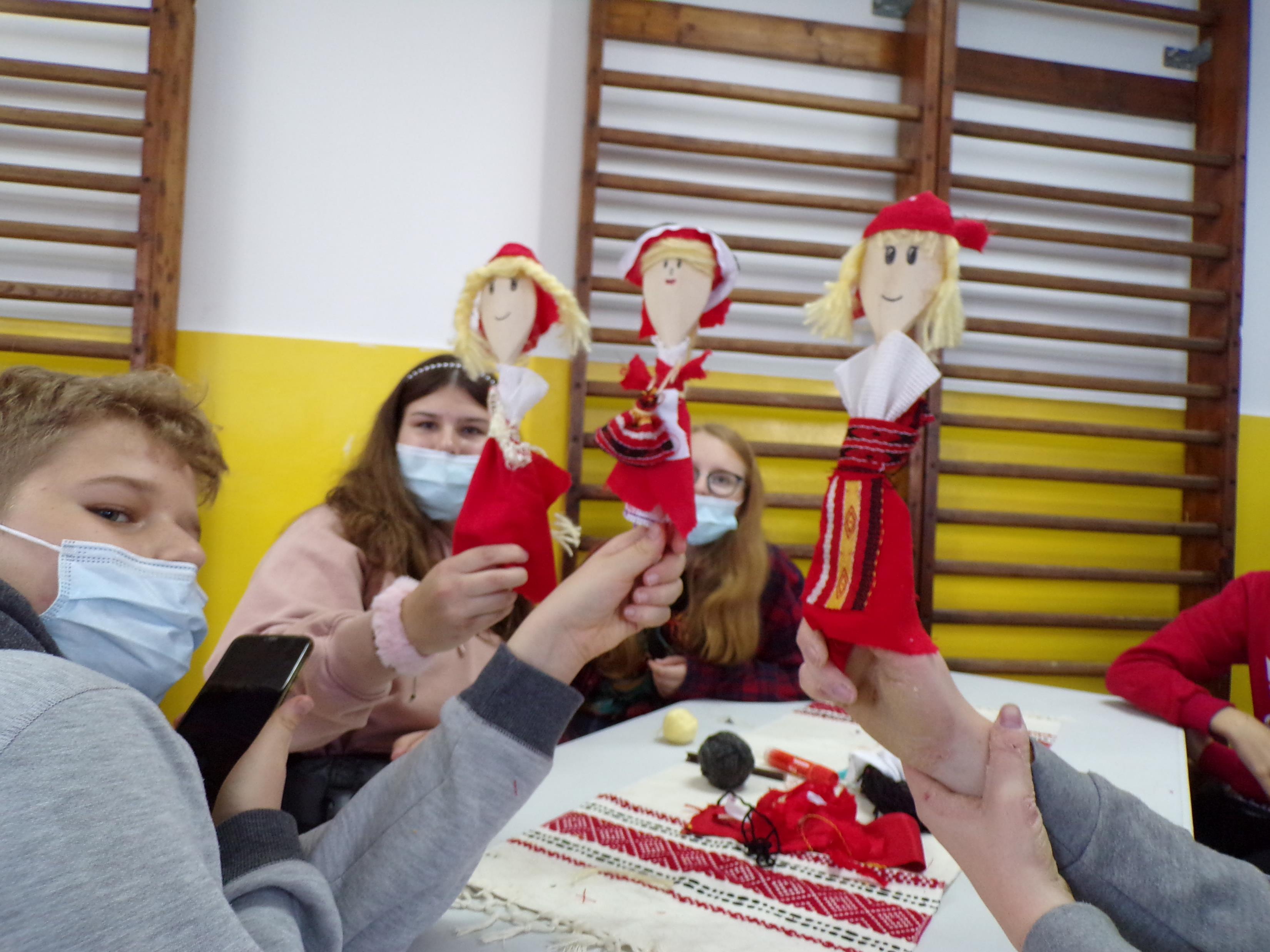 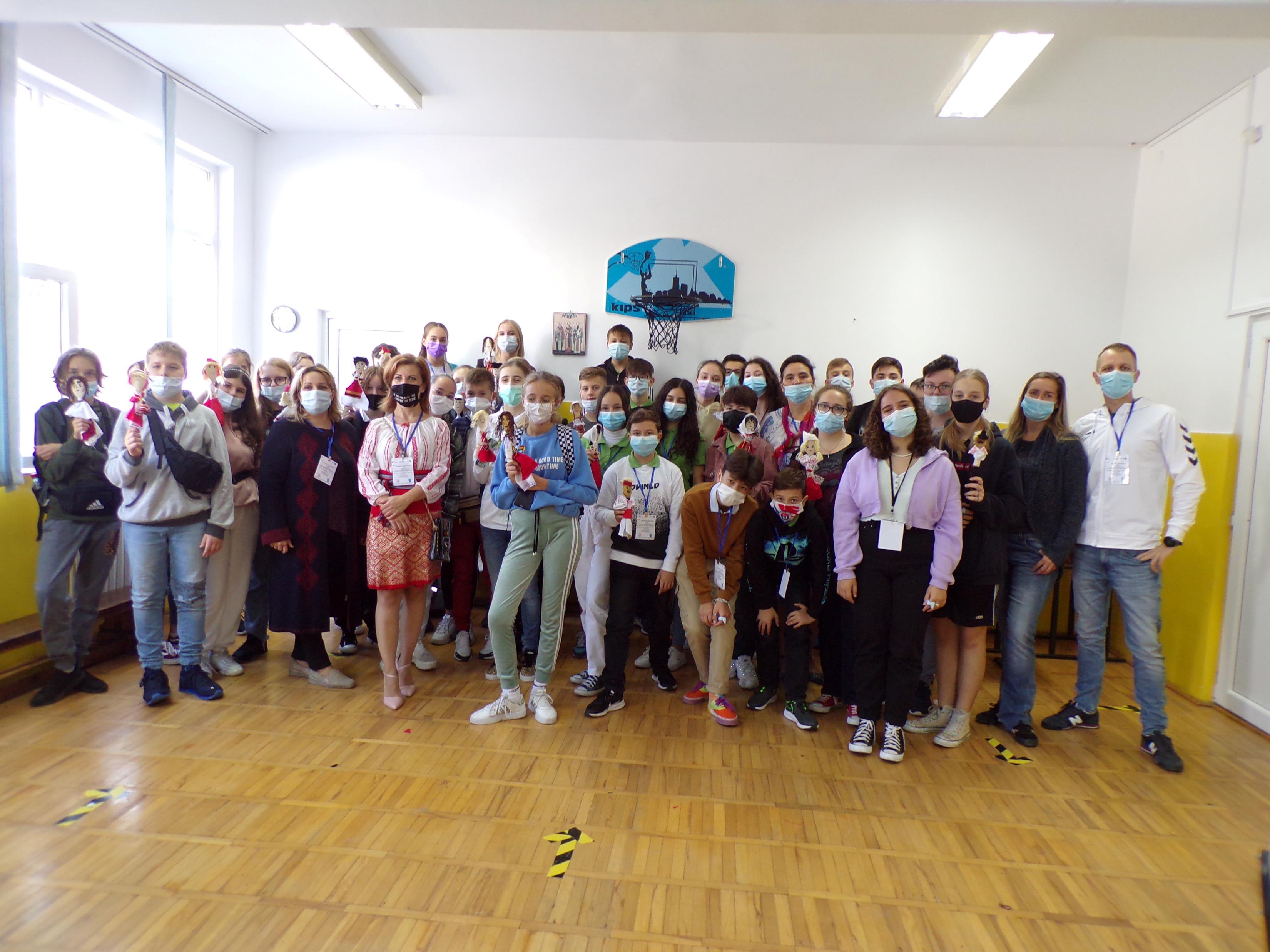 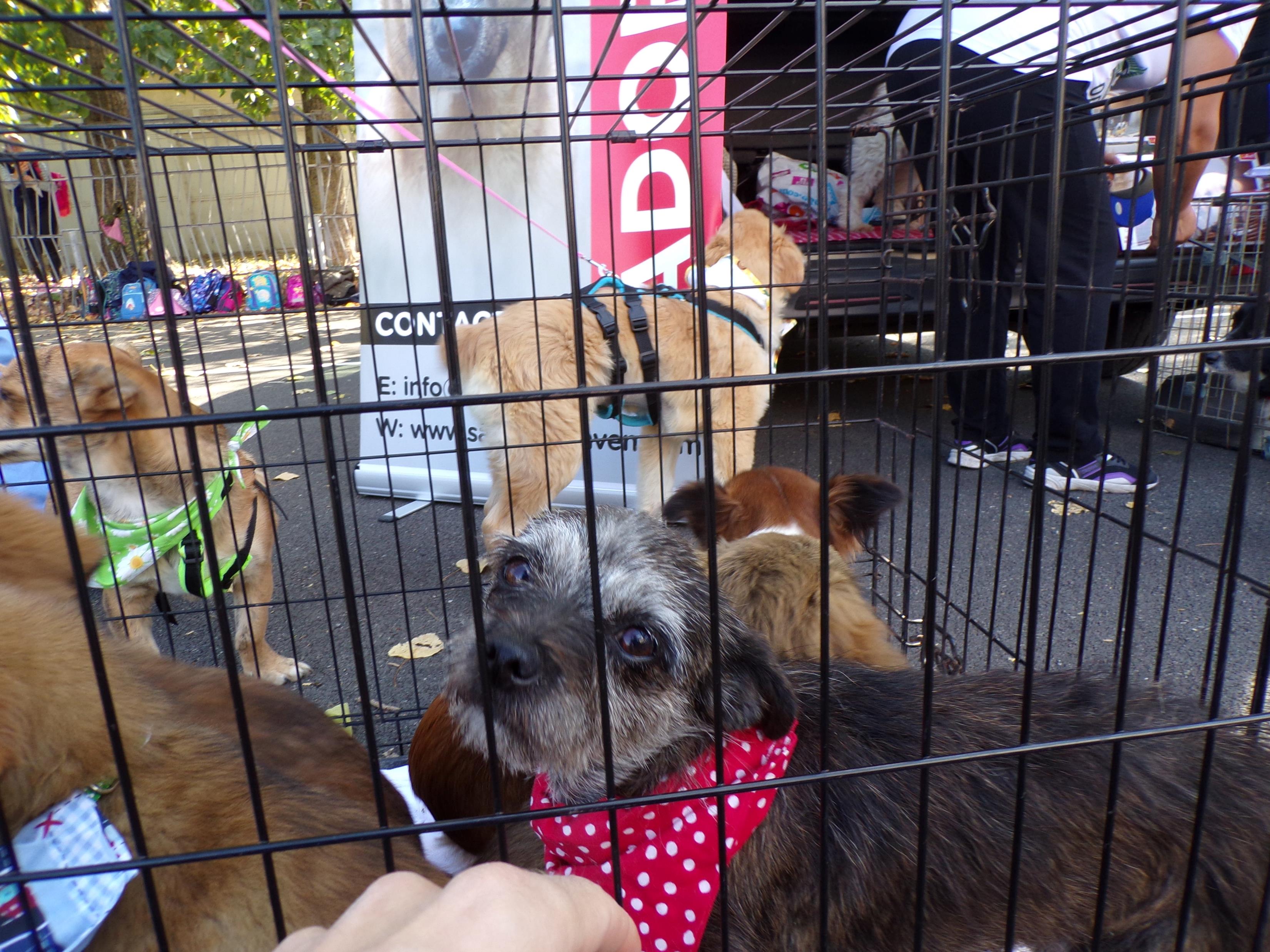 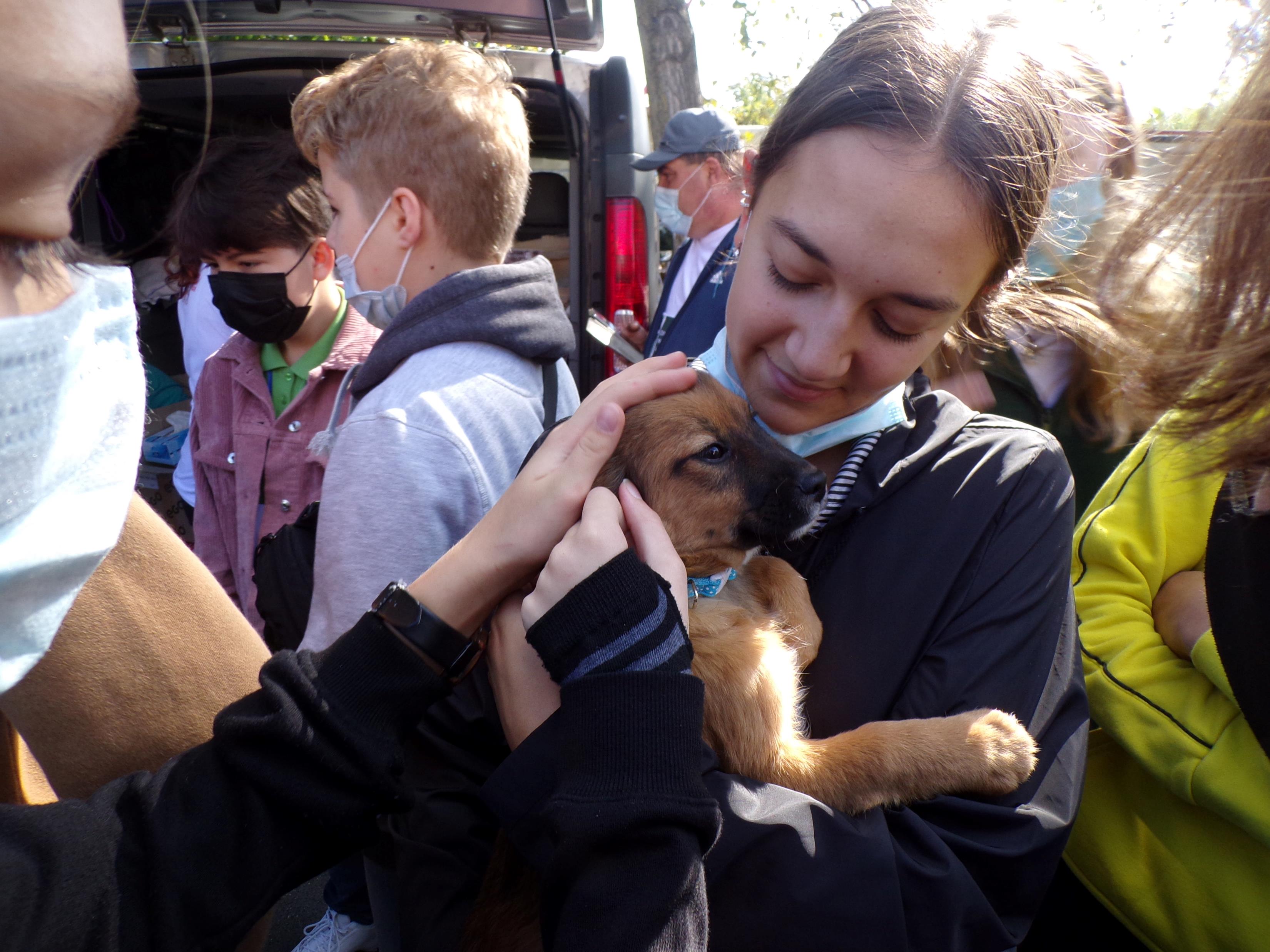 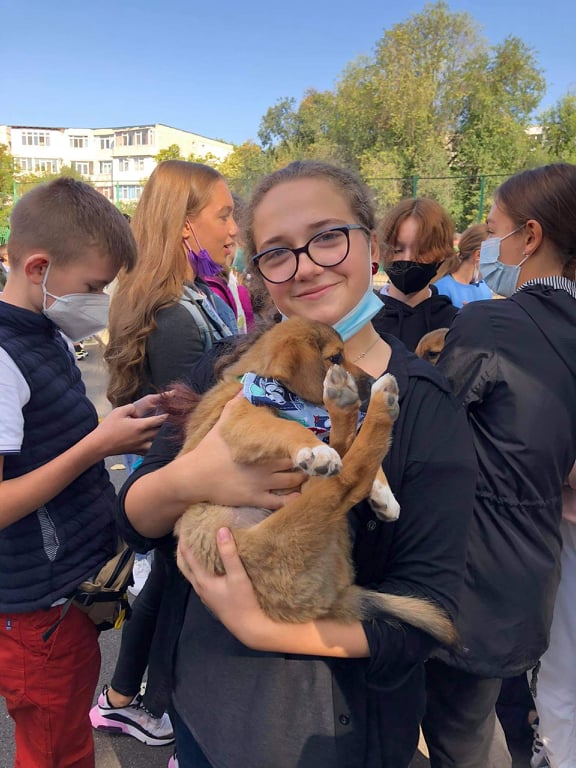 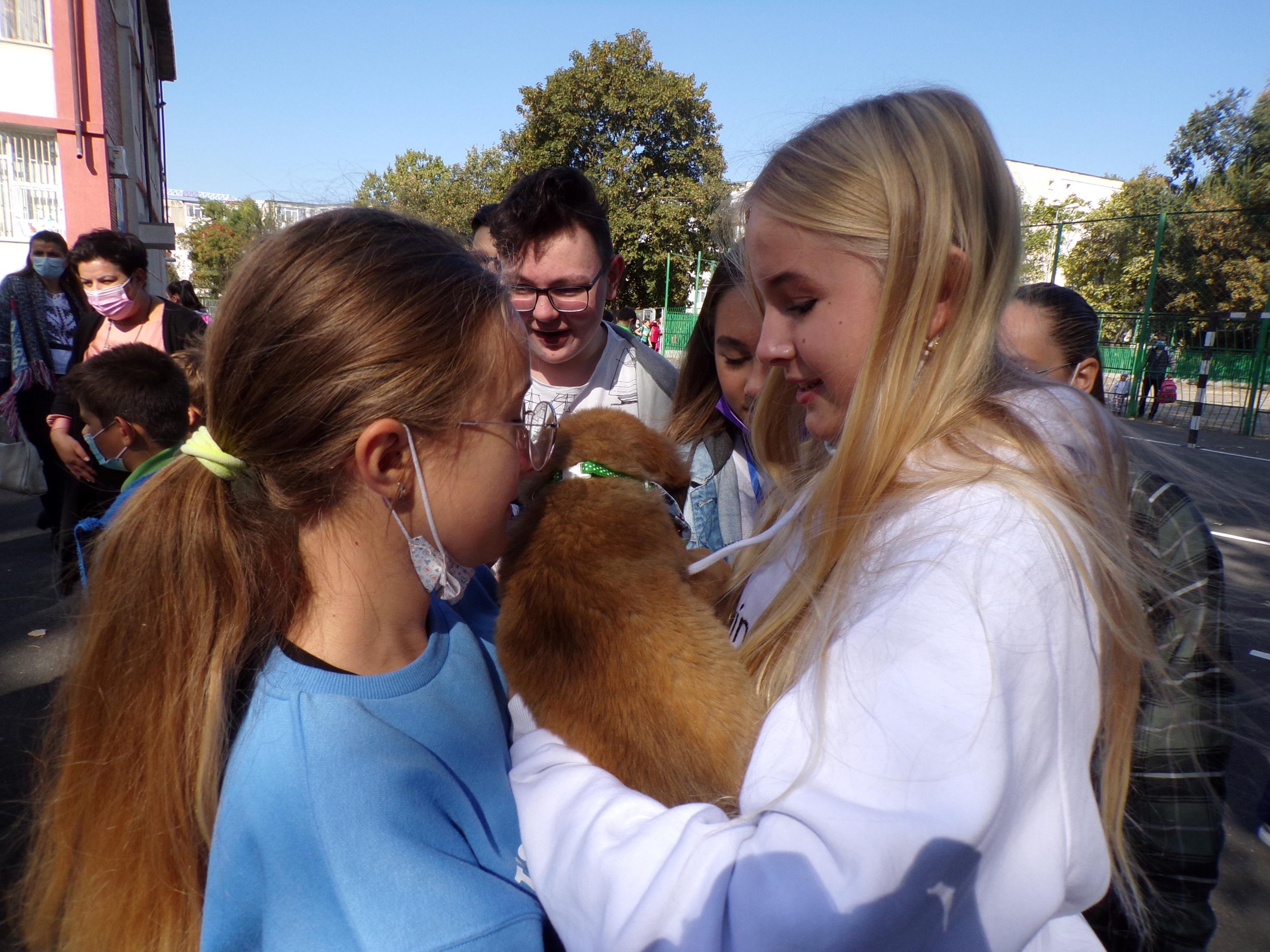 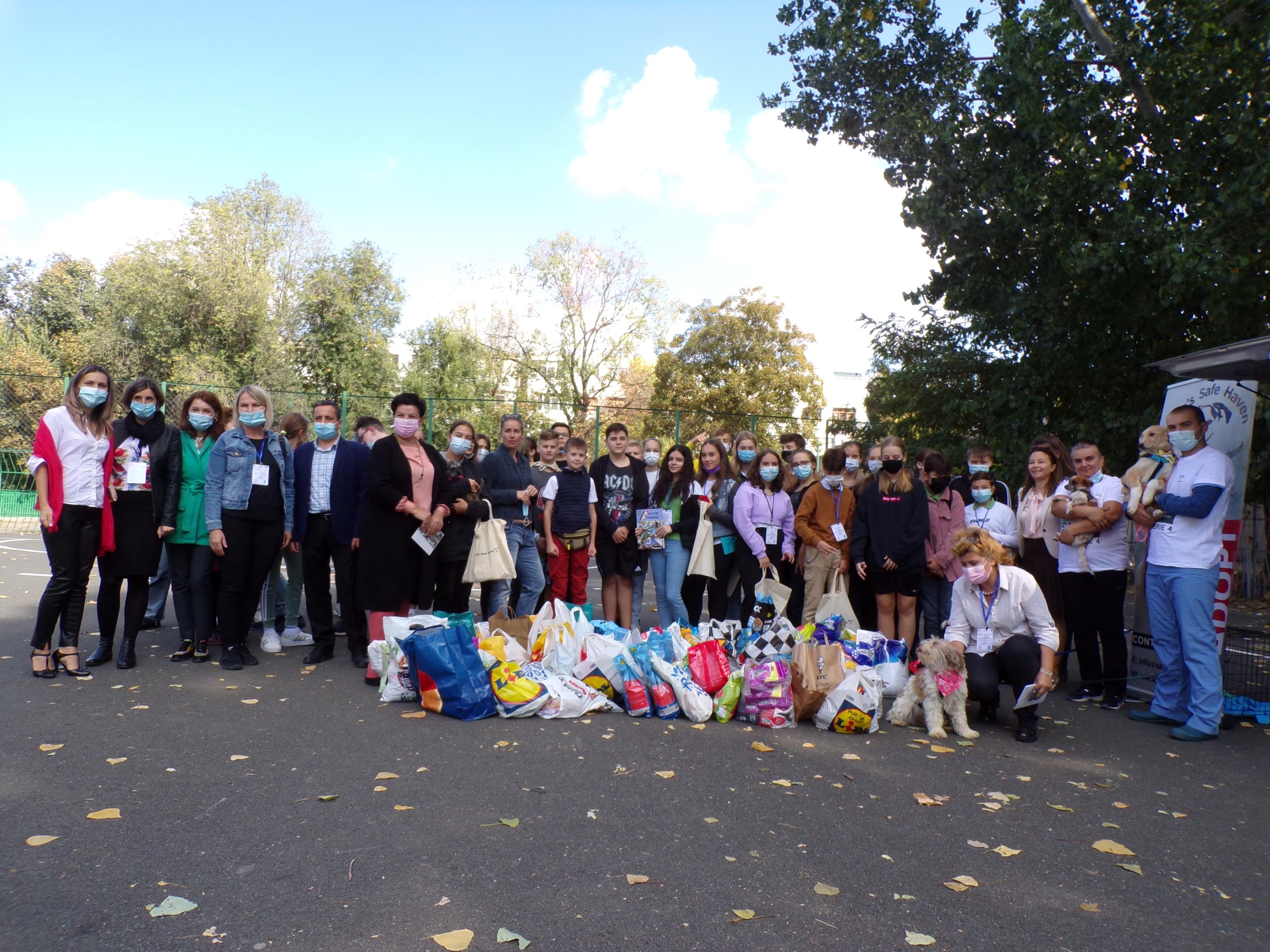 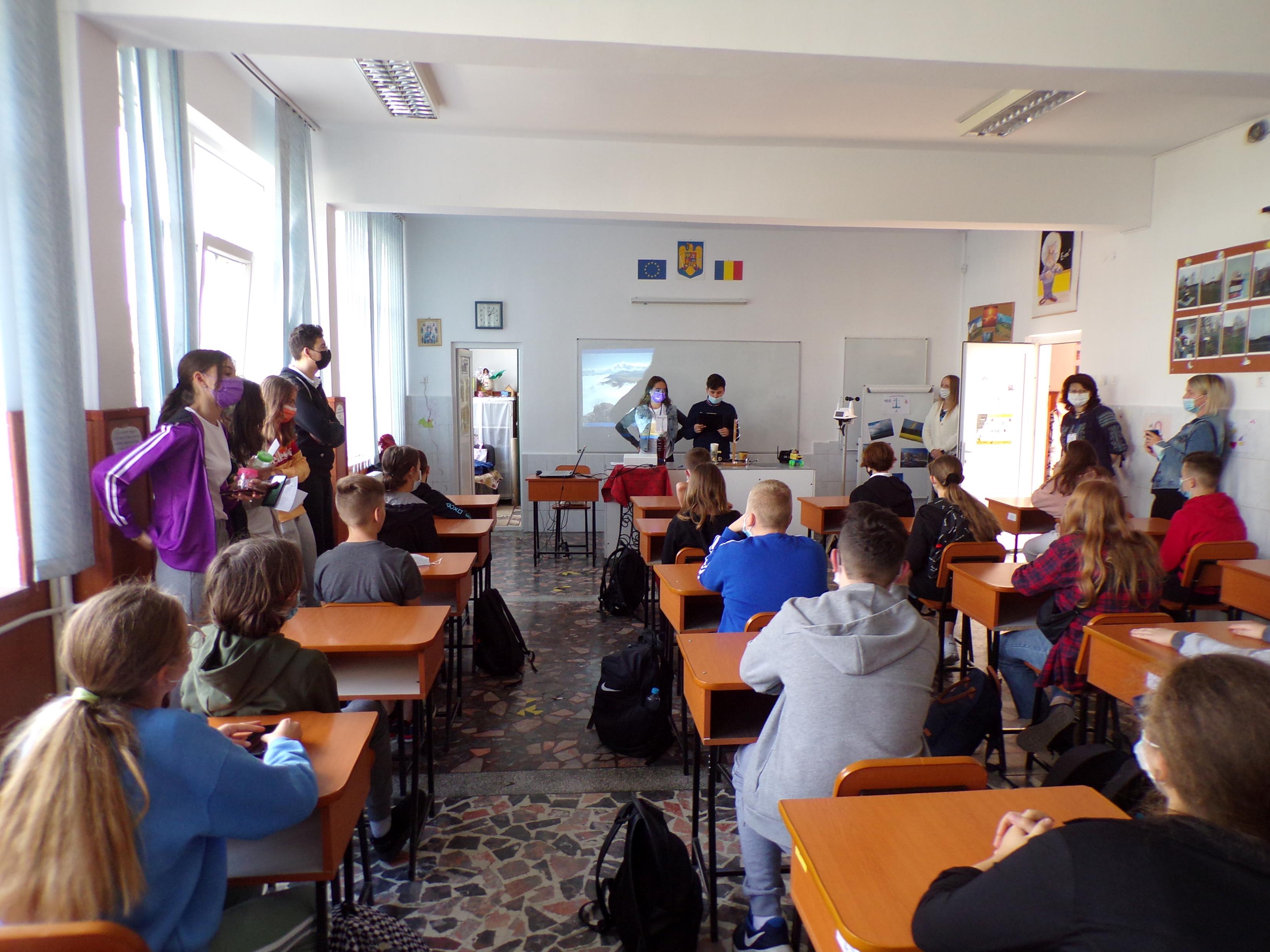 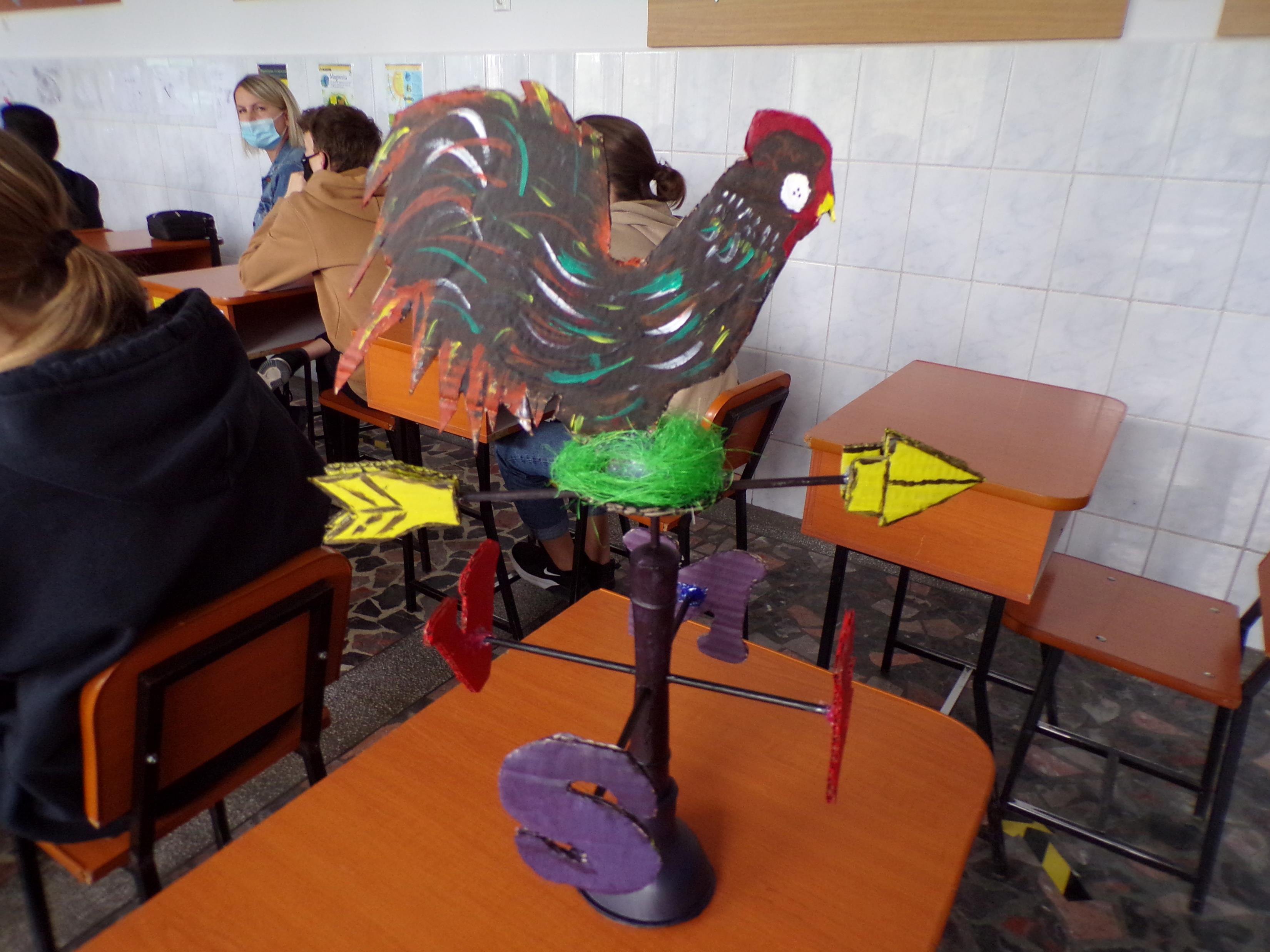 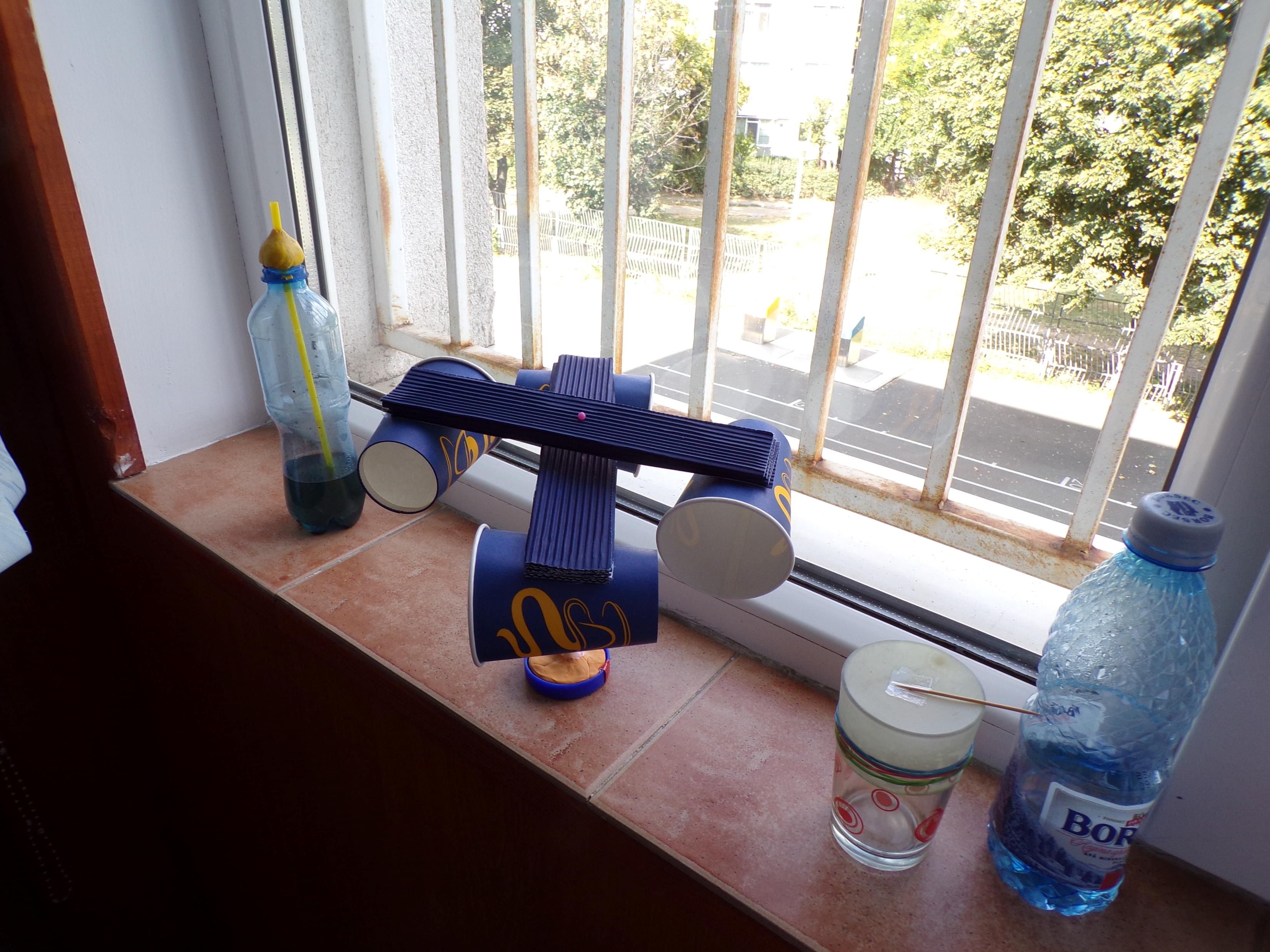 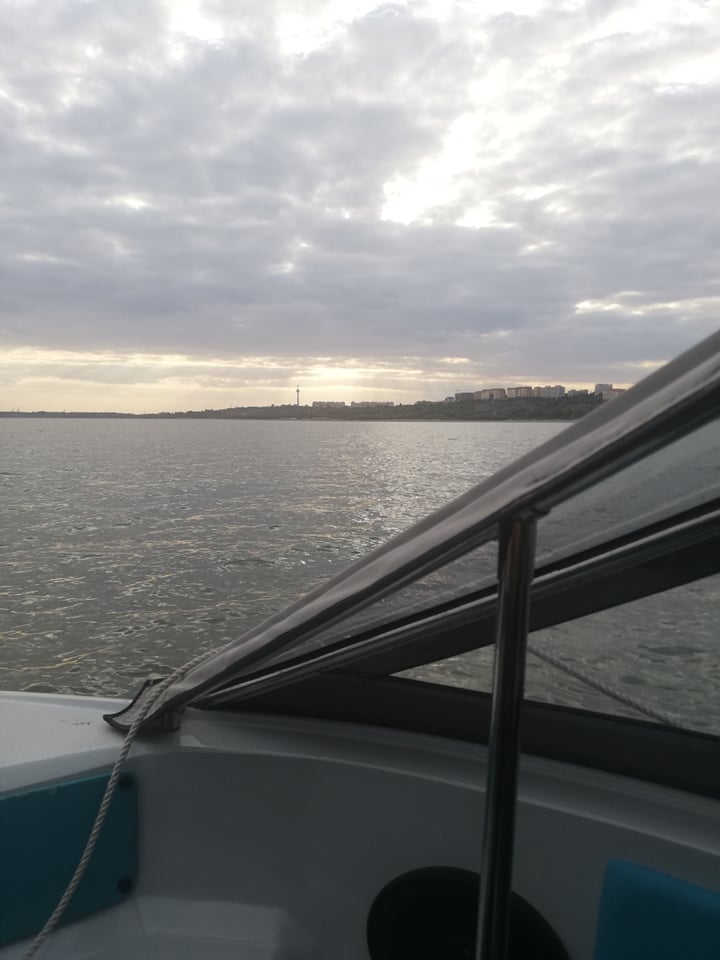 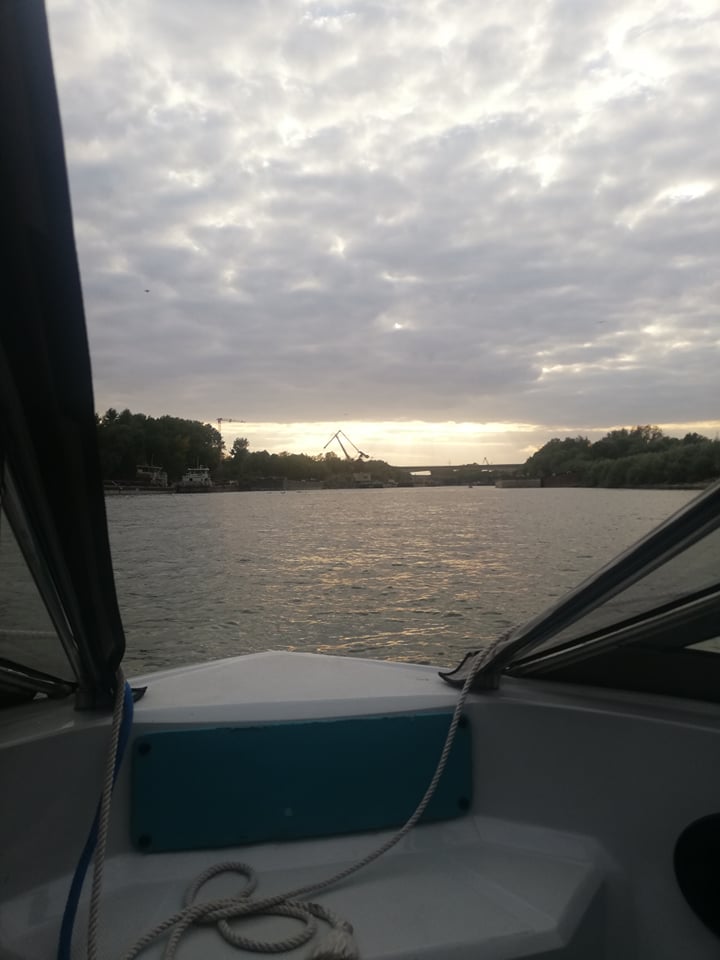 Zwiedziliśmy Miejskie Centrum Sztuki i Kultury. Zobaczyliśmy m.in klasę muzyczną i plastyczną. Pod koniec odwiedzin mogliśmy wziąć udział w warsztatach garncarstwa i spróbować własnoręcznie stworzyć miskę z gliny. 
Po południu pojechaliśmy do największego centrum handlowego w Galati, w którym mogliśmy kupić pamiątki.
Wieczorem odbyła się kolacja podsumowująca wyjazd, na którą przyszli również uczniowie i nauczyciele z Galati.
DZIEŃ 5
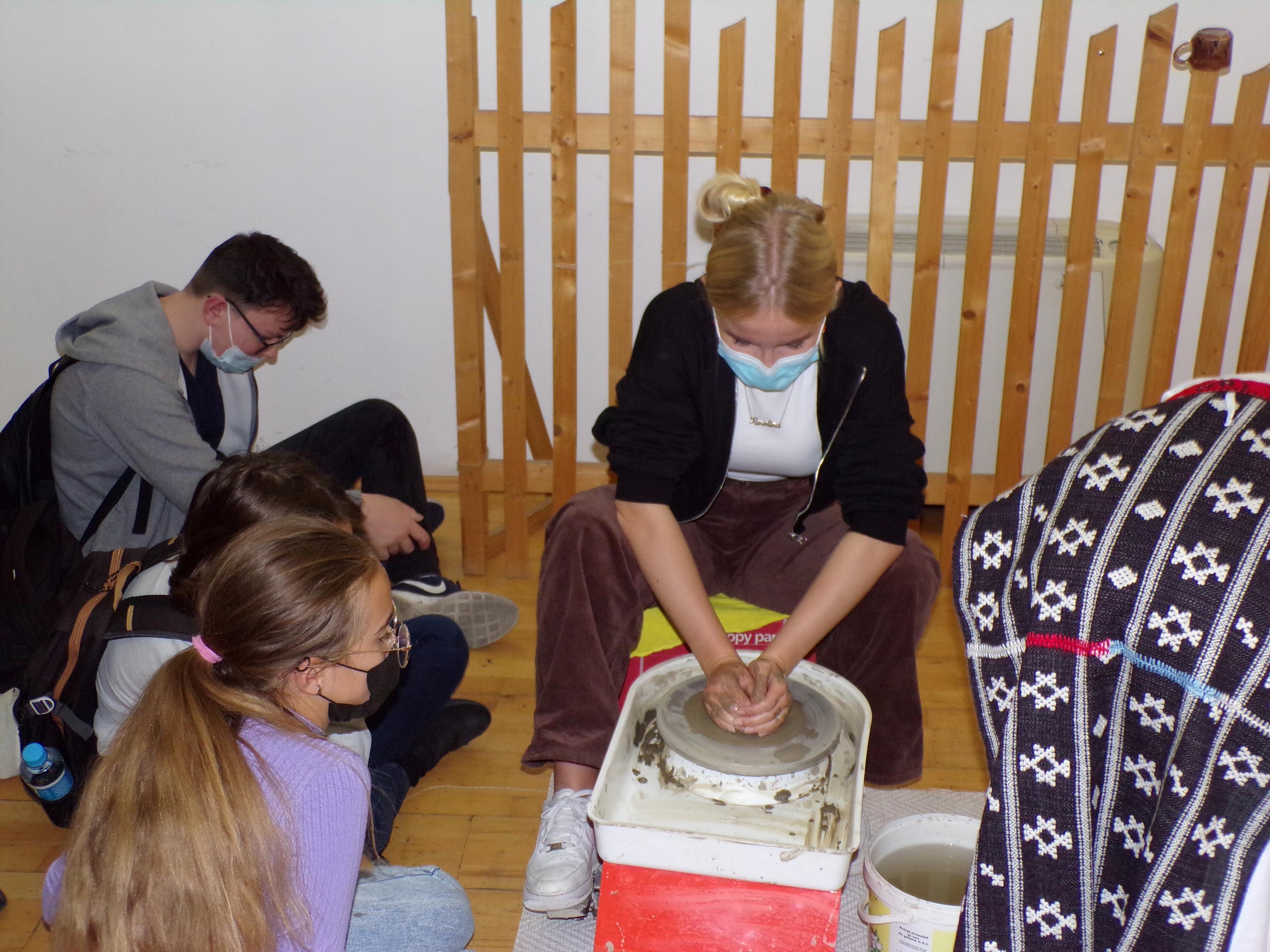 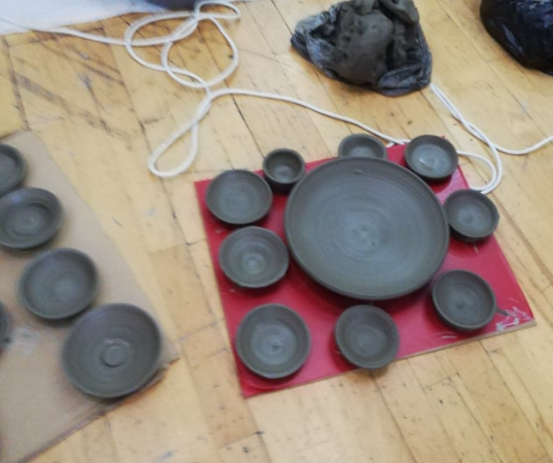 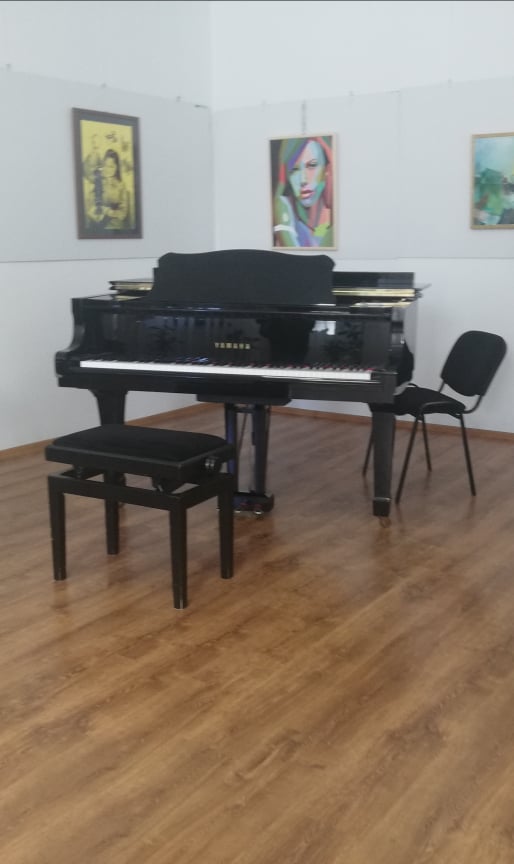 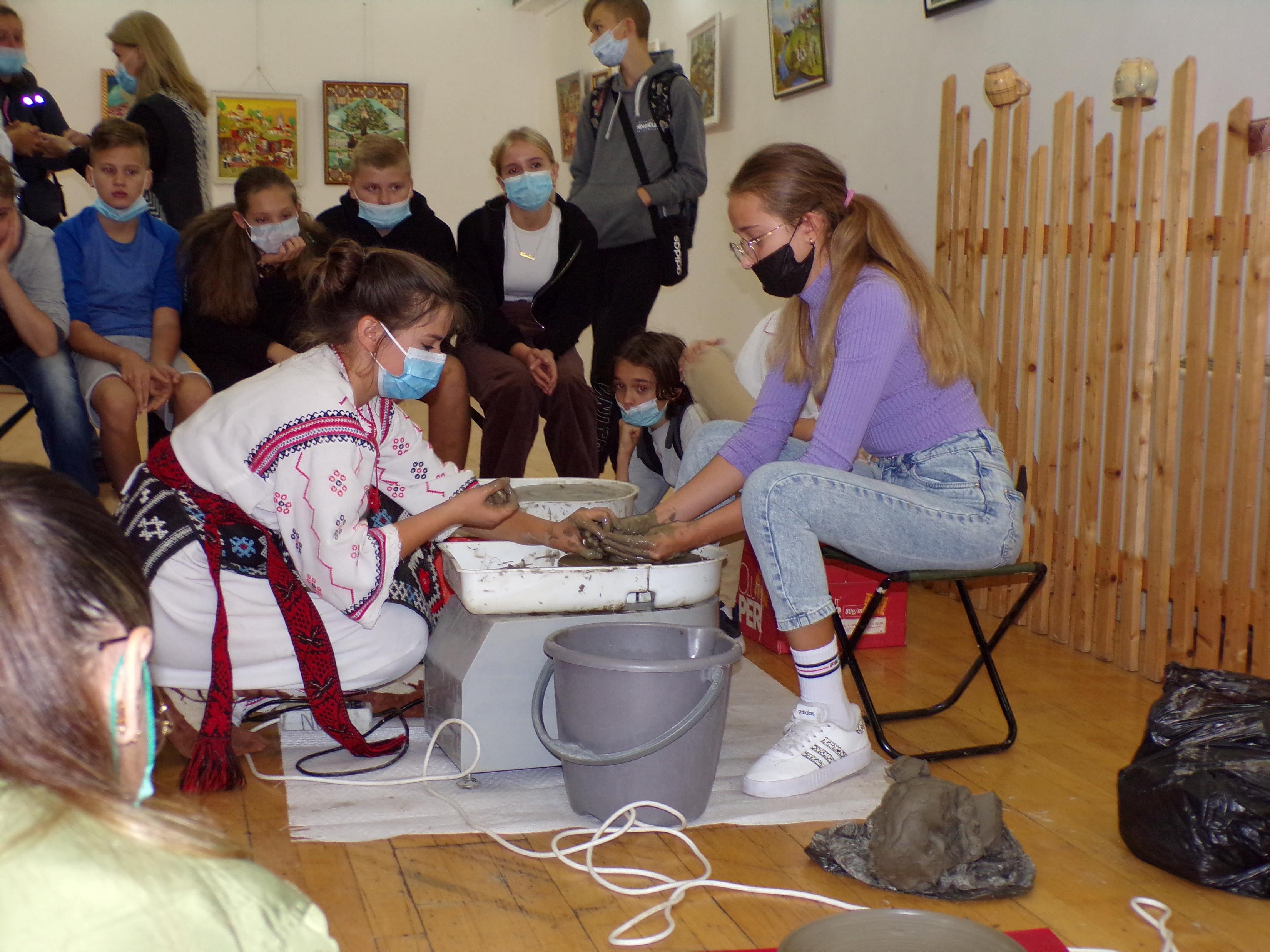 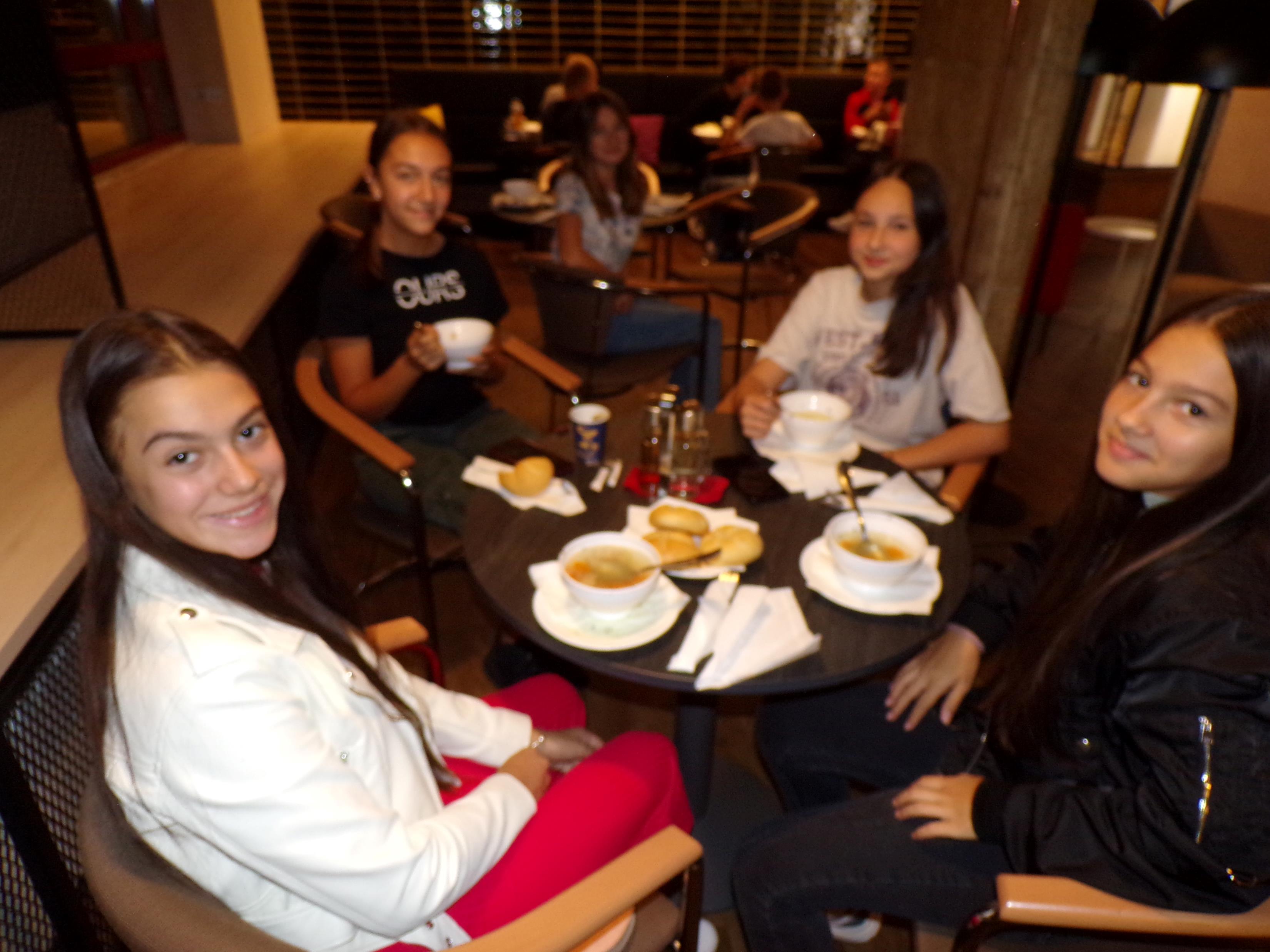 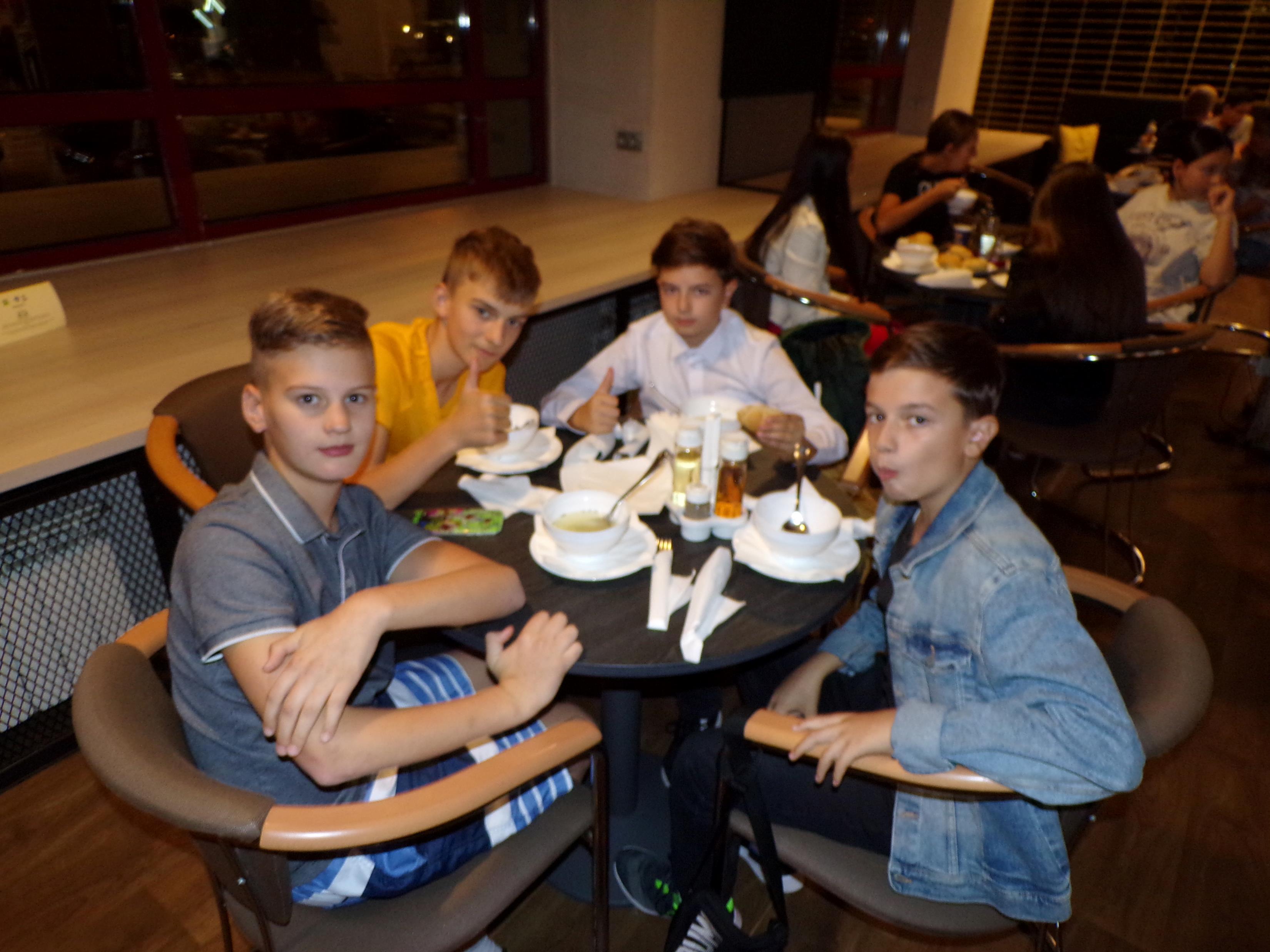 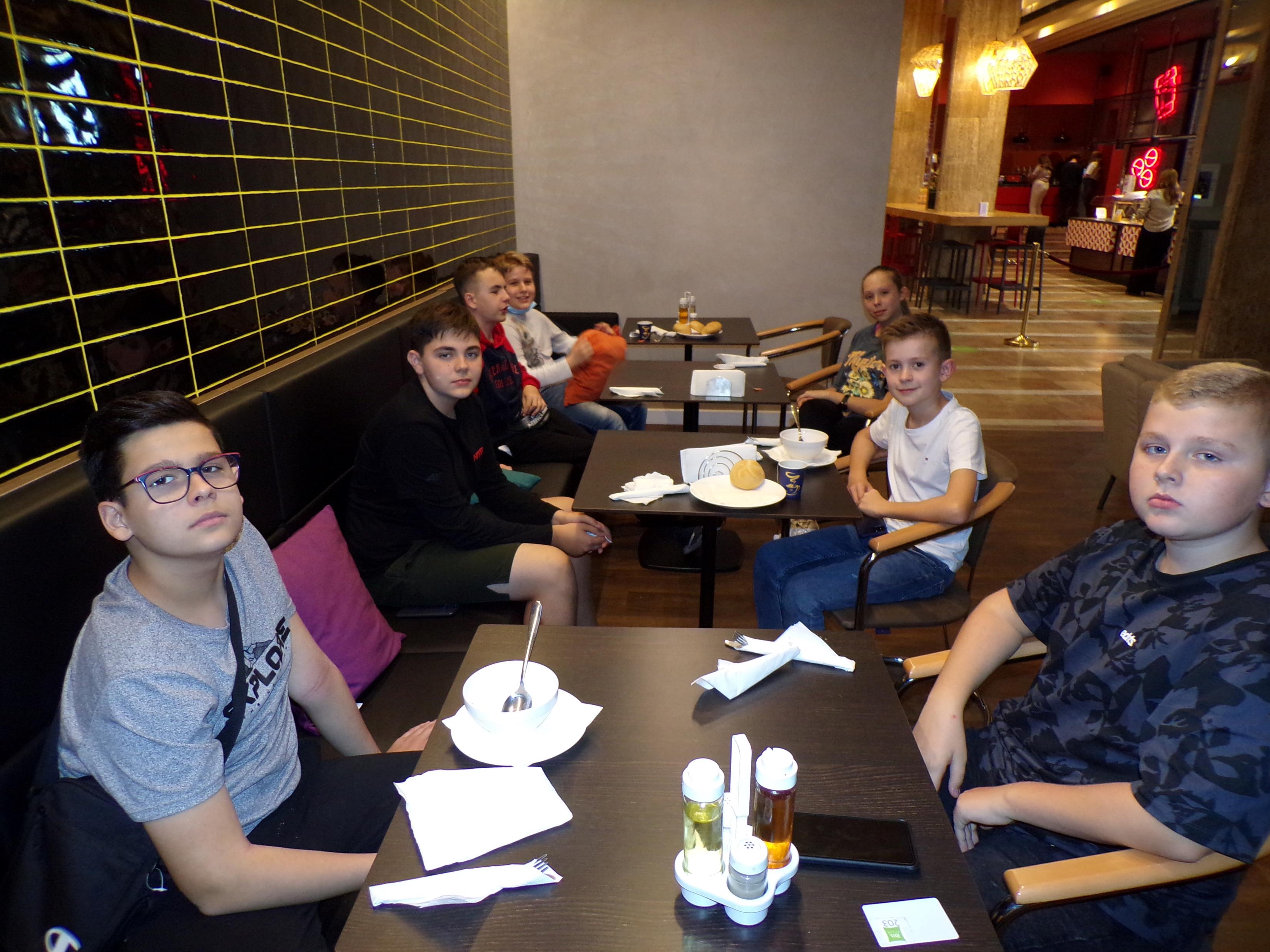 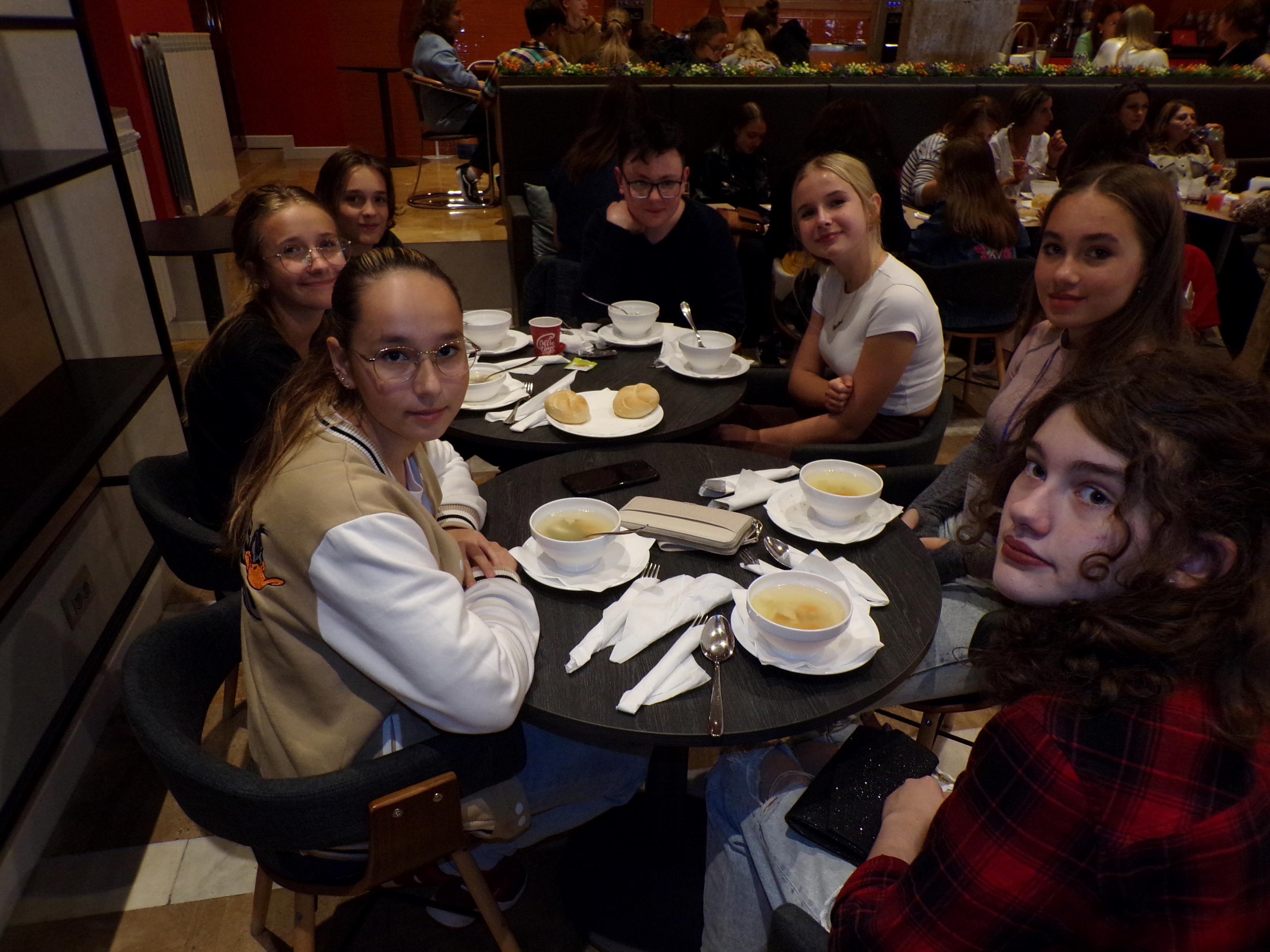 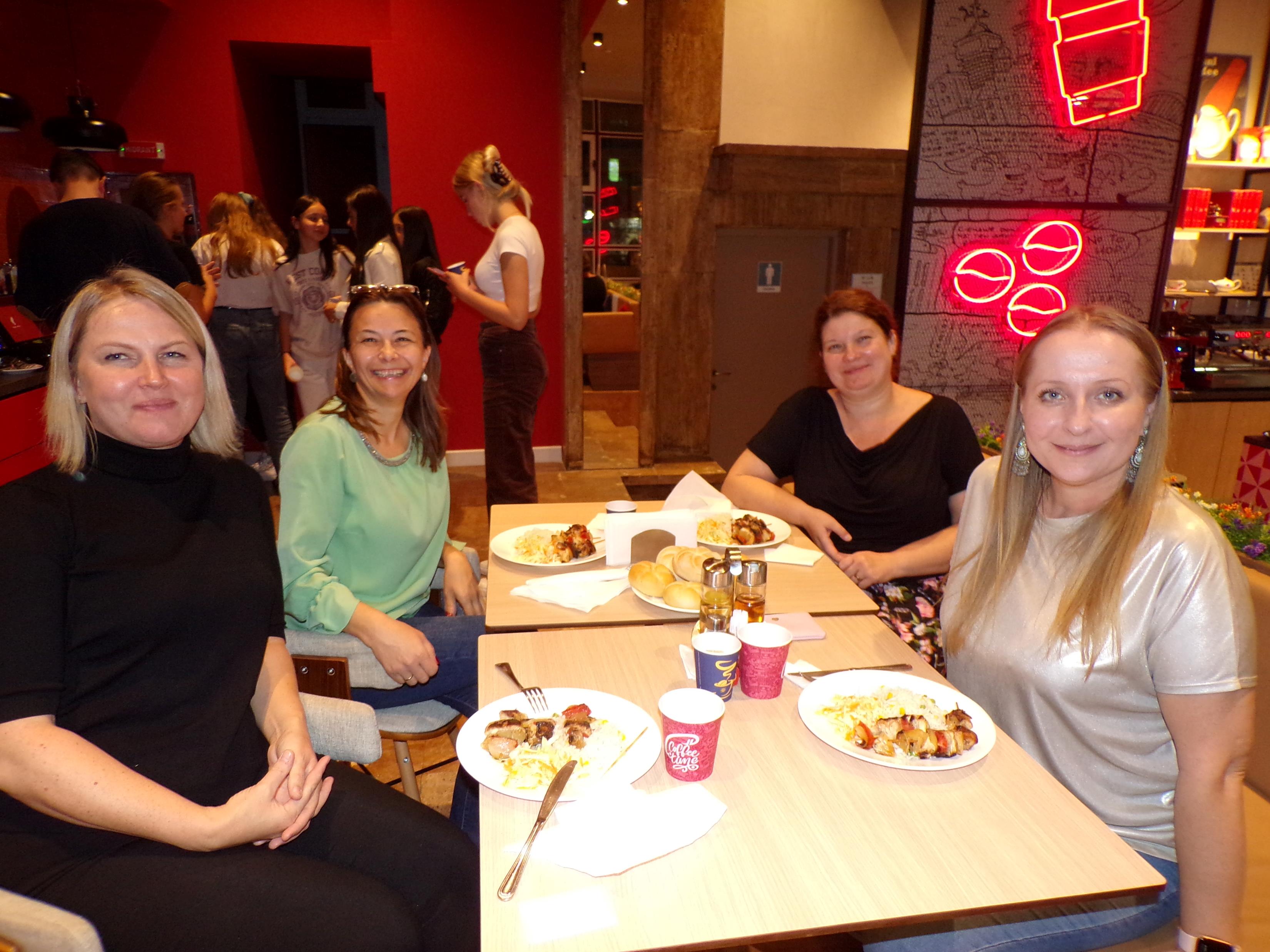 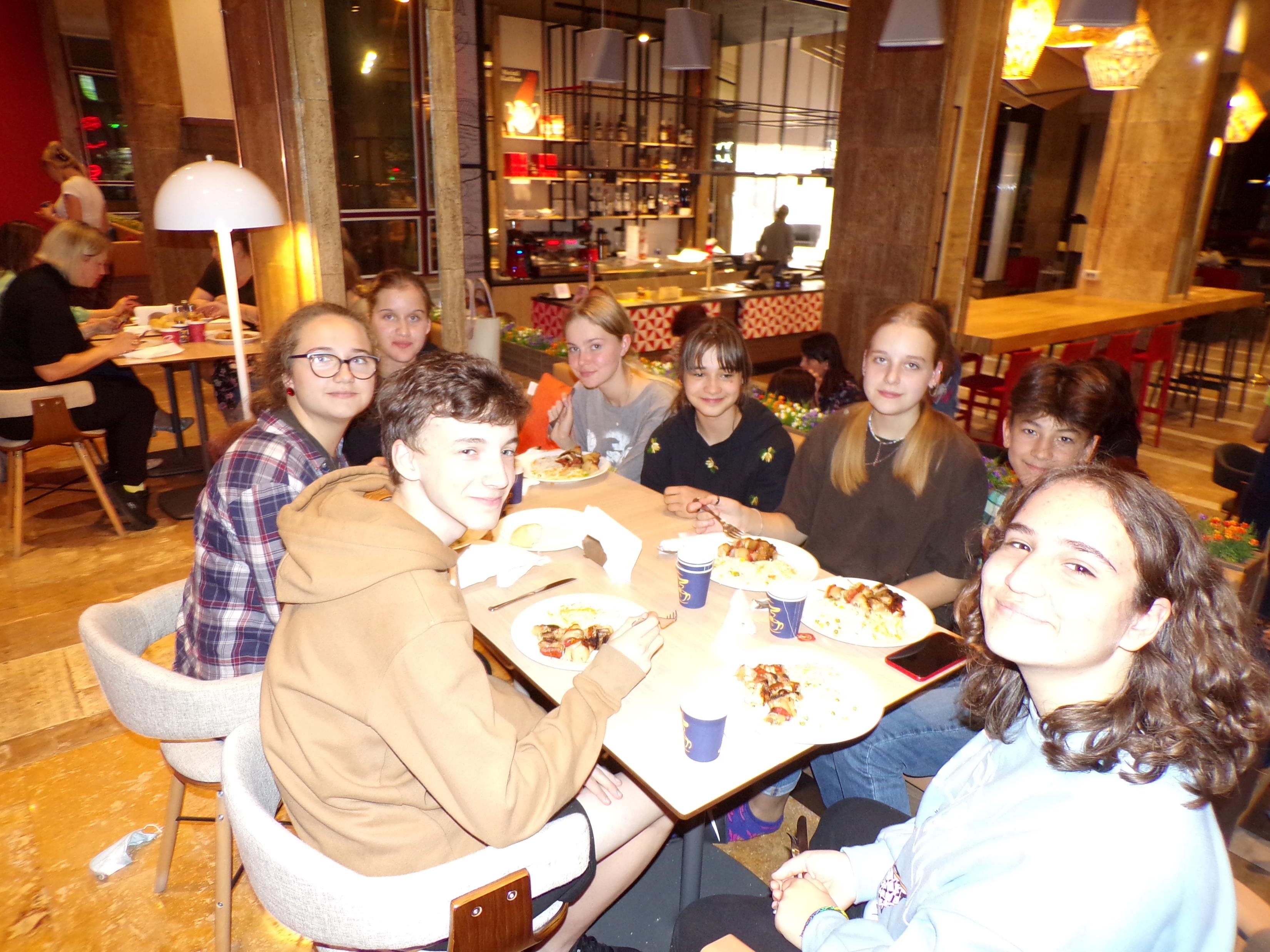 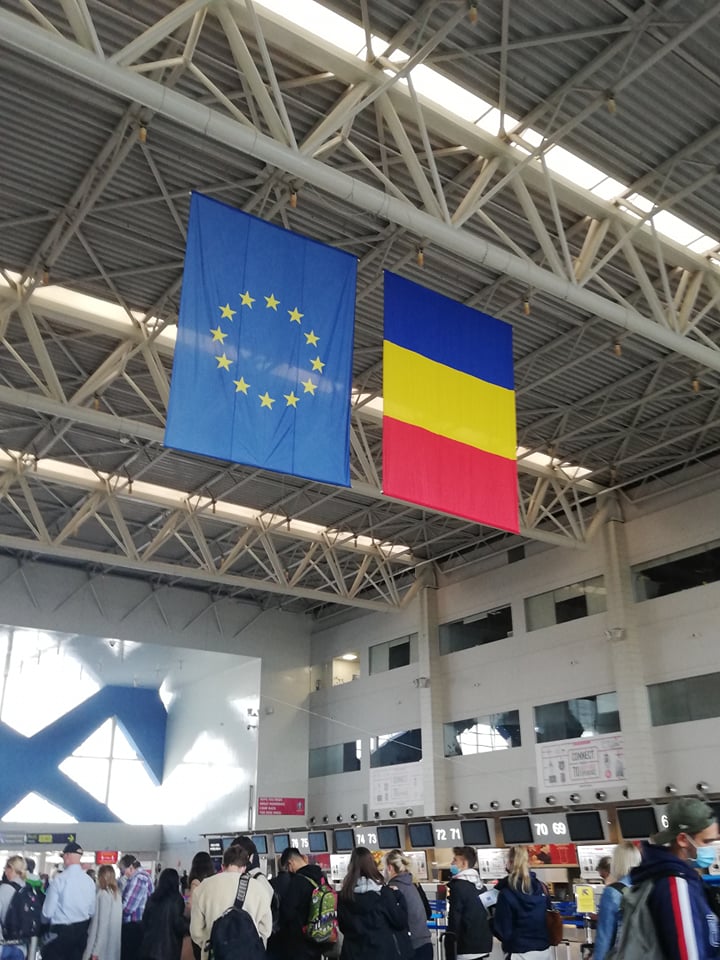 POWRÓT
Po śniadaniu zebraliśmy się pod hotelem, gdzie czekał na nas autokar. 
PODRÓŻ
Galati – Bukareszt –    Wiedeń – Warszawa – Wrocław
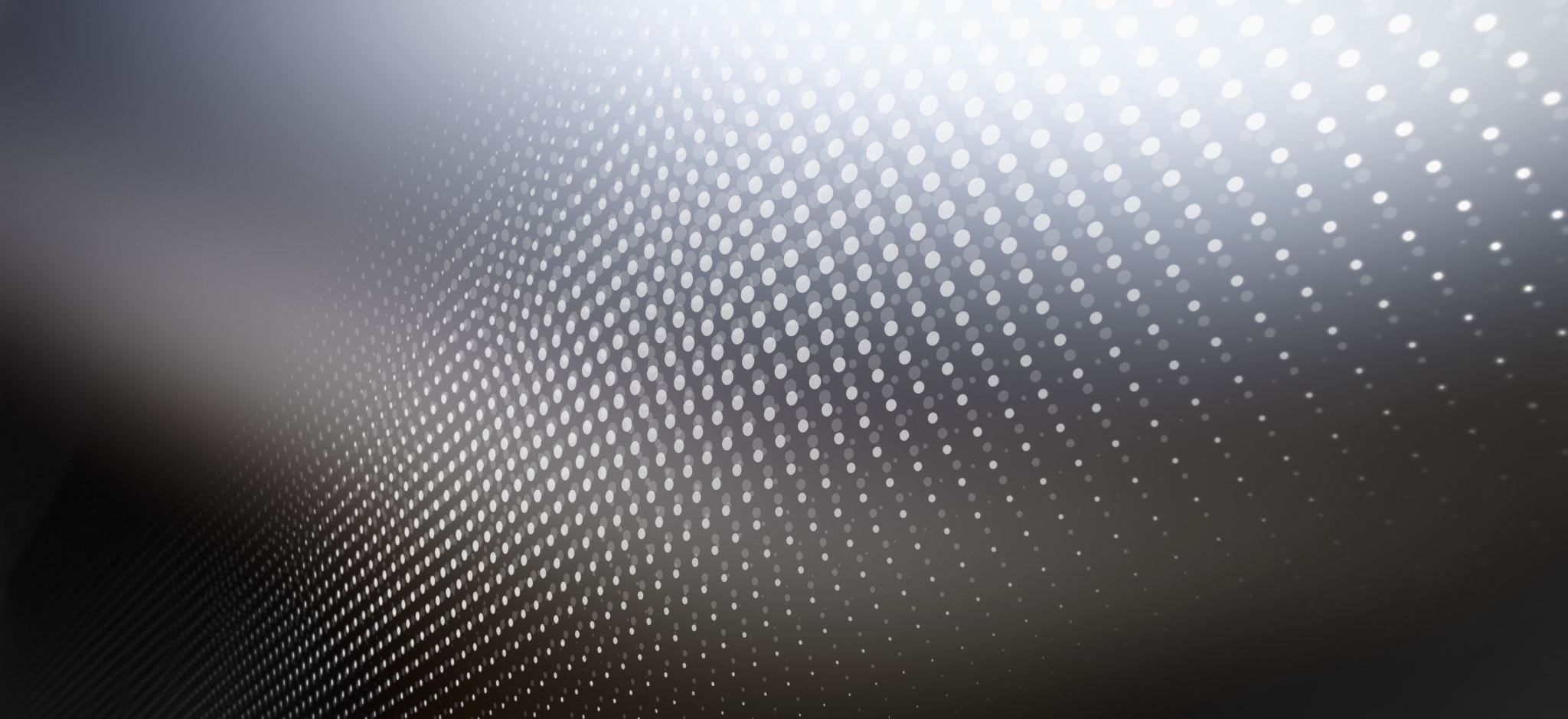 CZEGO DOŚWIADCZYLIŚMY, CO POZNALIŚMY
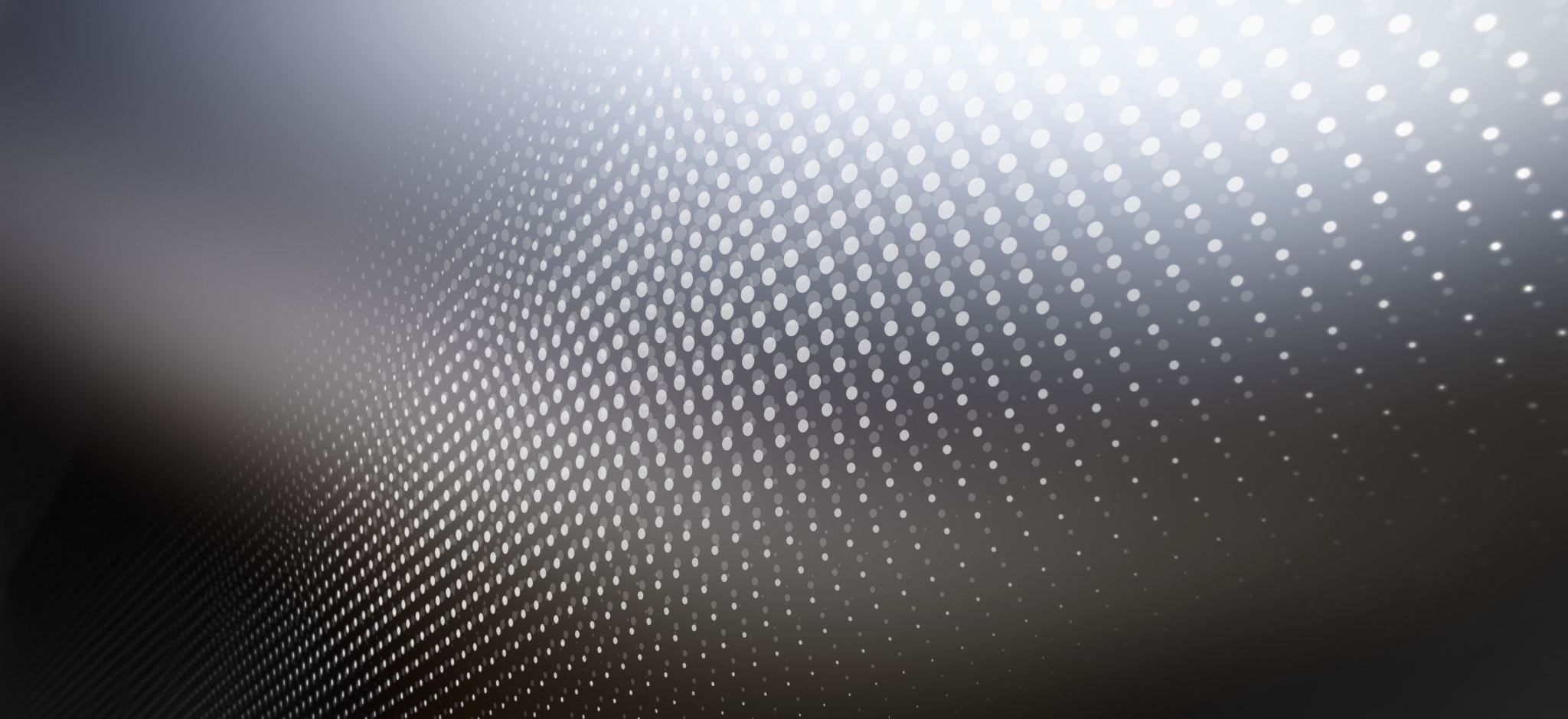 LEARNED LESSONS
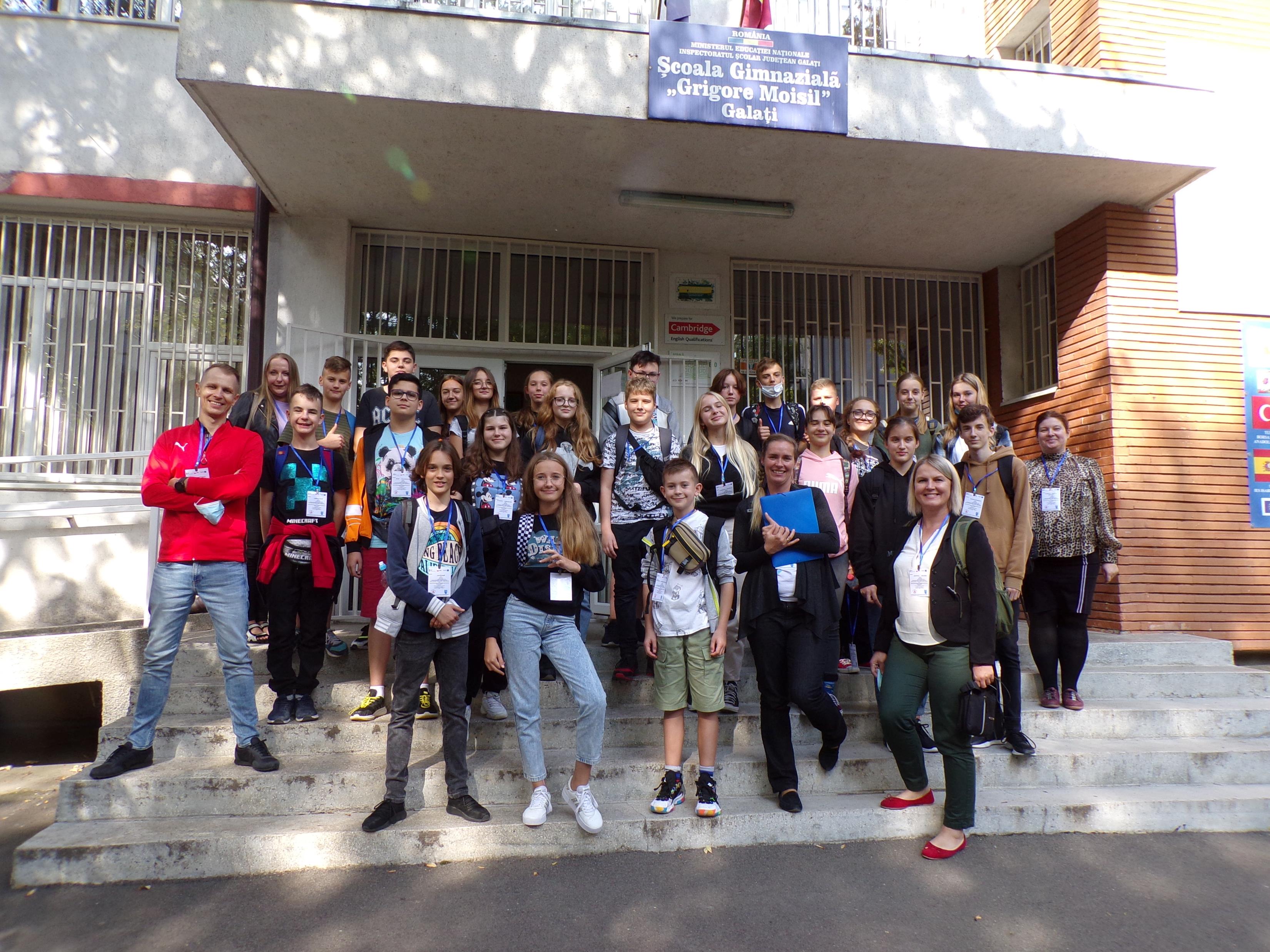 Mulṱumesc 
Thank you 
DZIĘKUJEMY ZA WSPANIAŁĄ PRZYGODĘ!